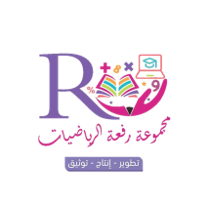 منى الثبيتي
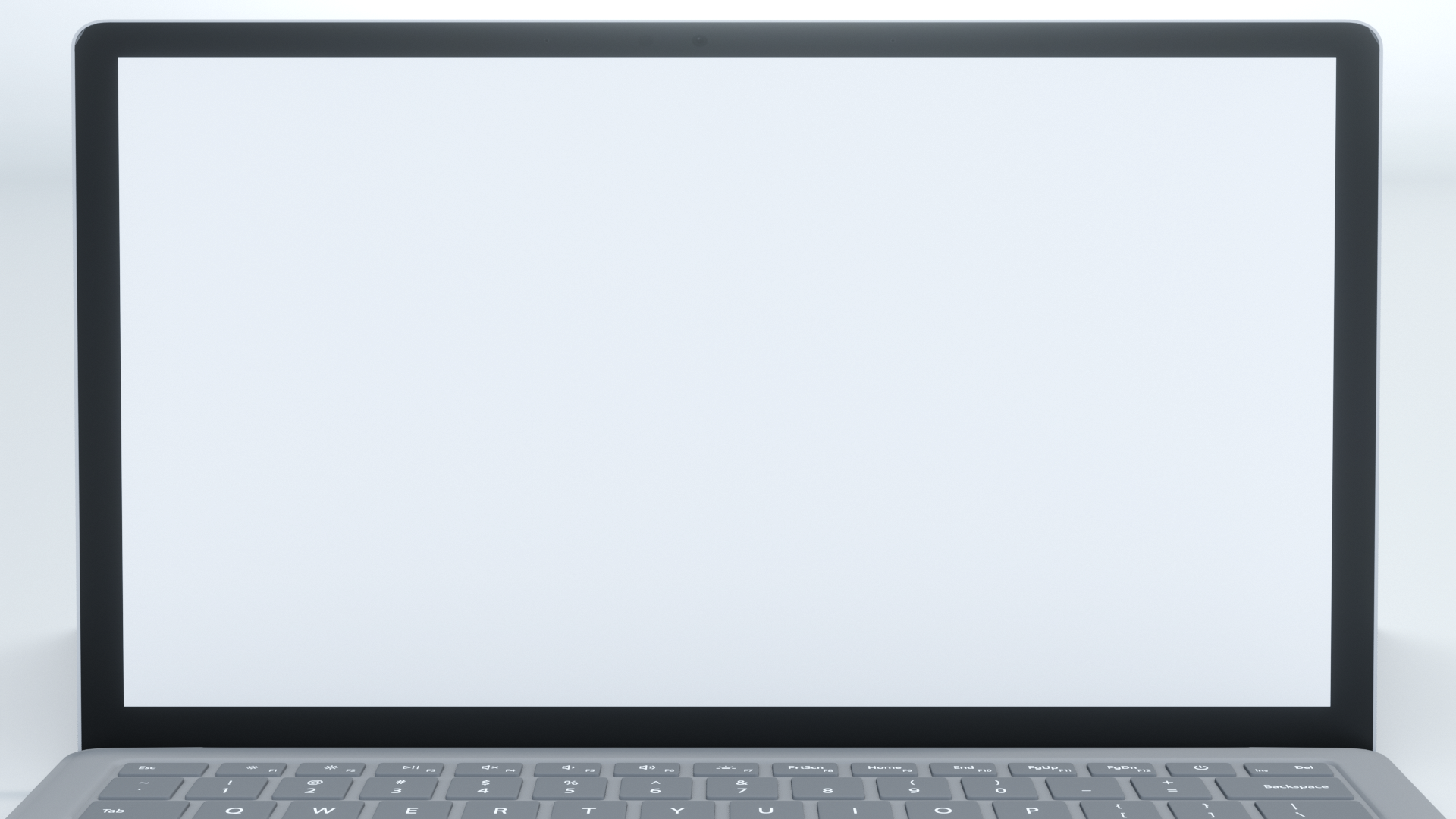 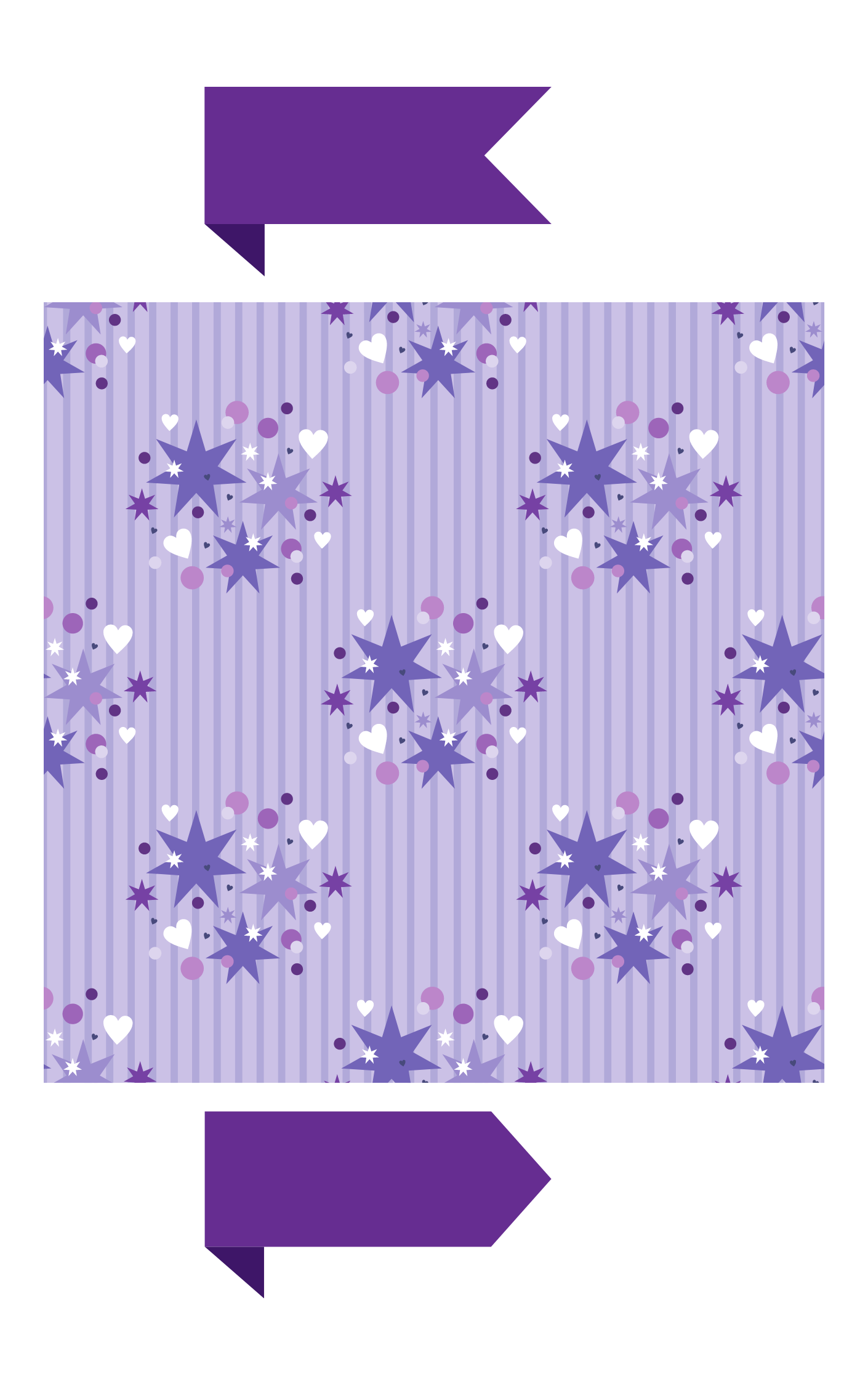 التاريخ :   /    / 1443هـ
تمهيد :
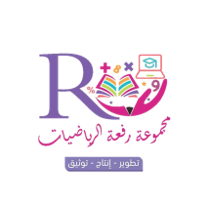 الحصة  :     الفصل : 1 /
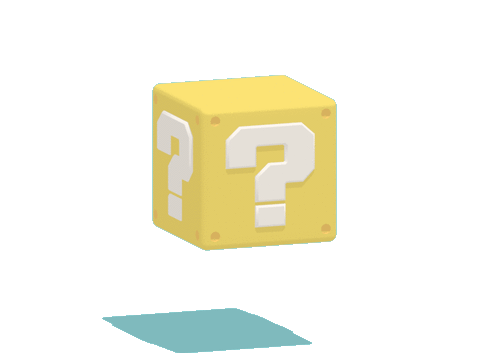 اذاكان سمير معه 4 ريالات وذهب لشراء مكسرات .
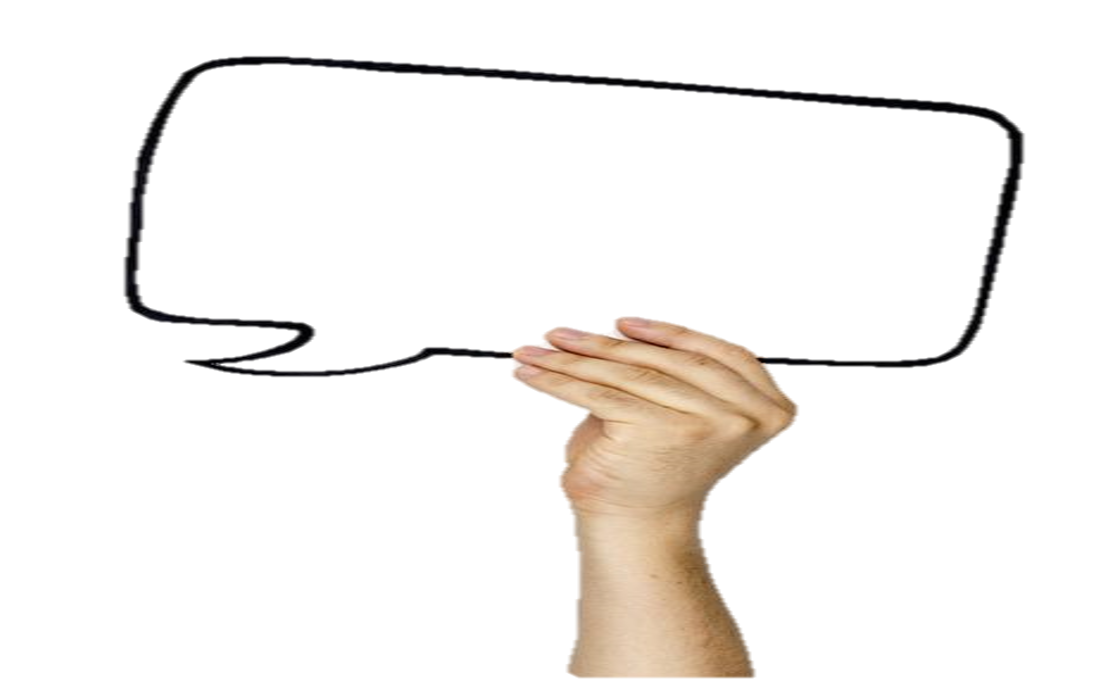 كم يبقى معه اذا اشترى بمبلغ 3.25 ريالا ؟
0.57 ريال
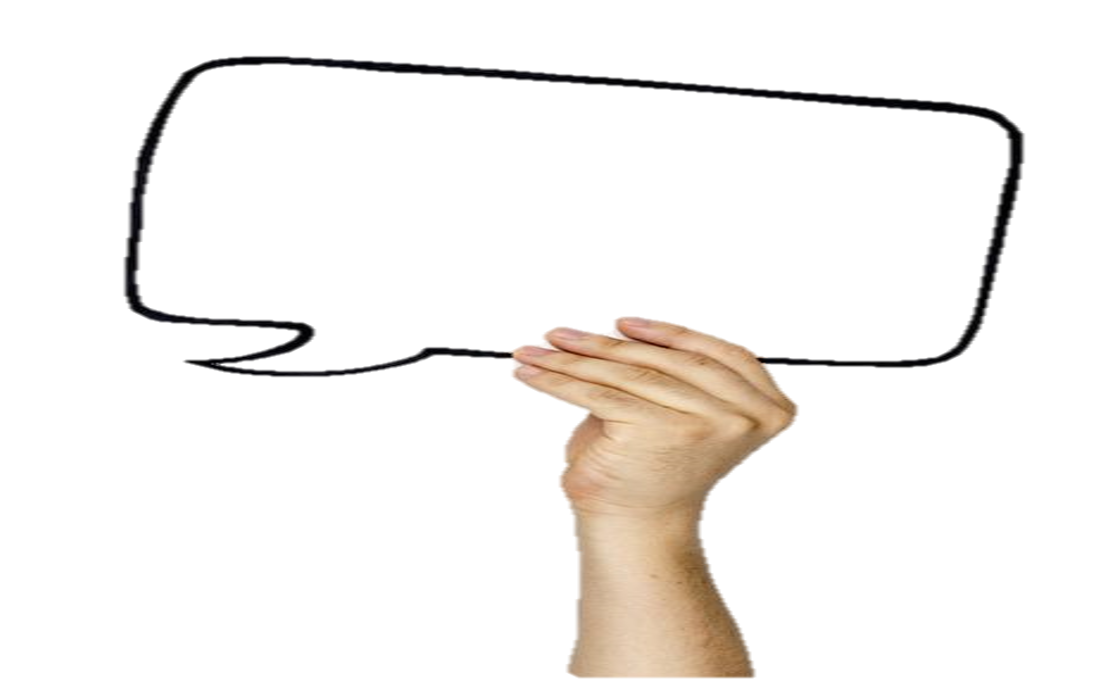 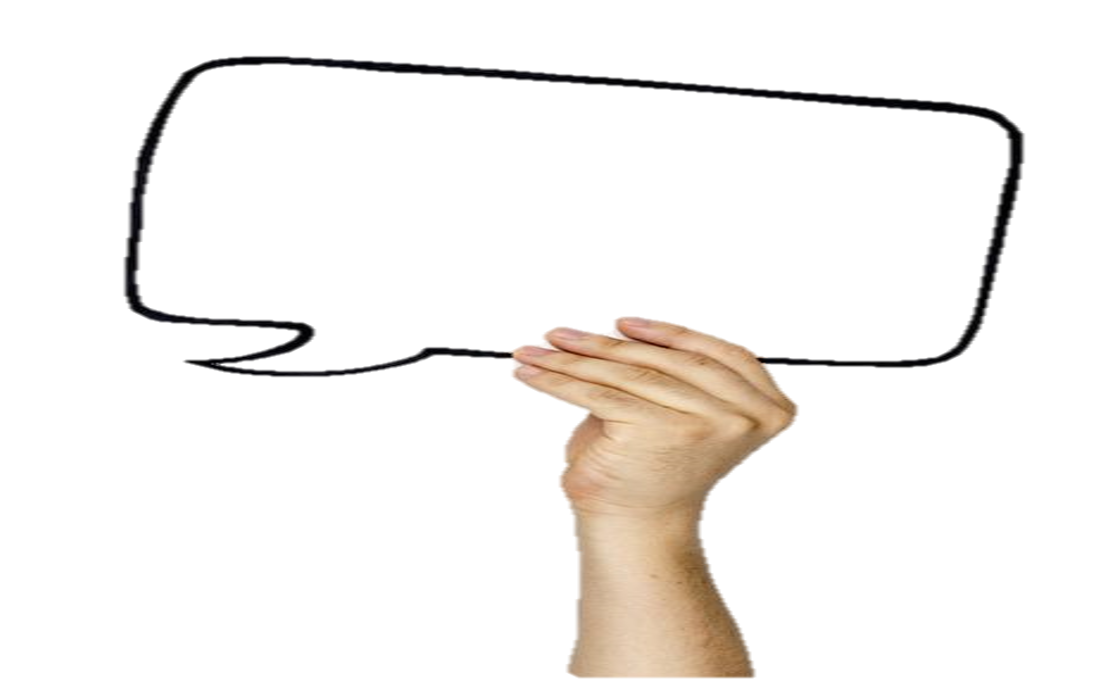 كم يبقى معه اذا اشترى بمبلغ 1.50 ريال ؟
ماالقاعدة التي تستعمل لإيجاد مقدار ماتبقى مع سمير ؟
المبلغ الذي مع سمير – المبلغ الذي صرفه = المبلغ المتبقي
2.50ريال
منى الثبيتي
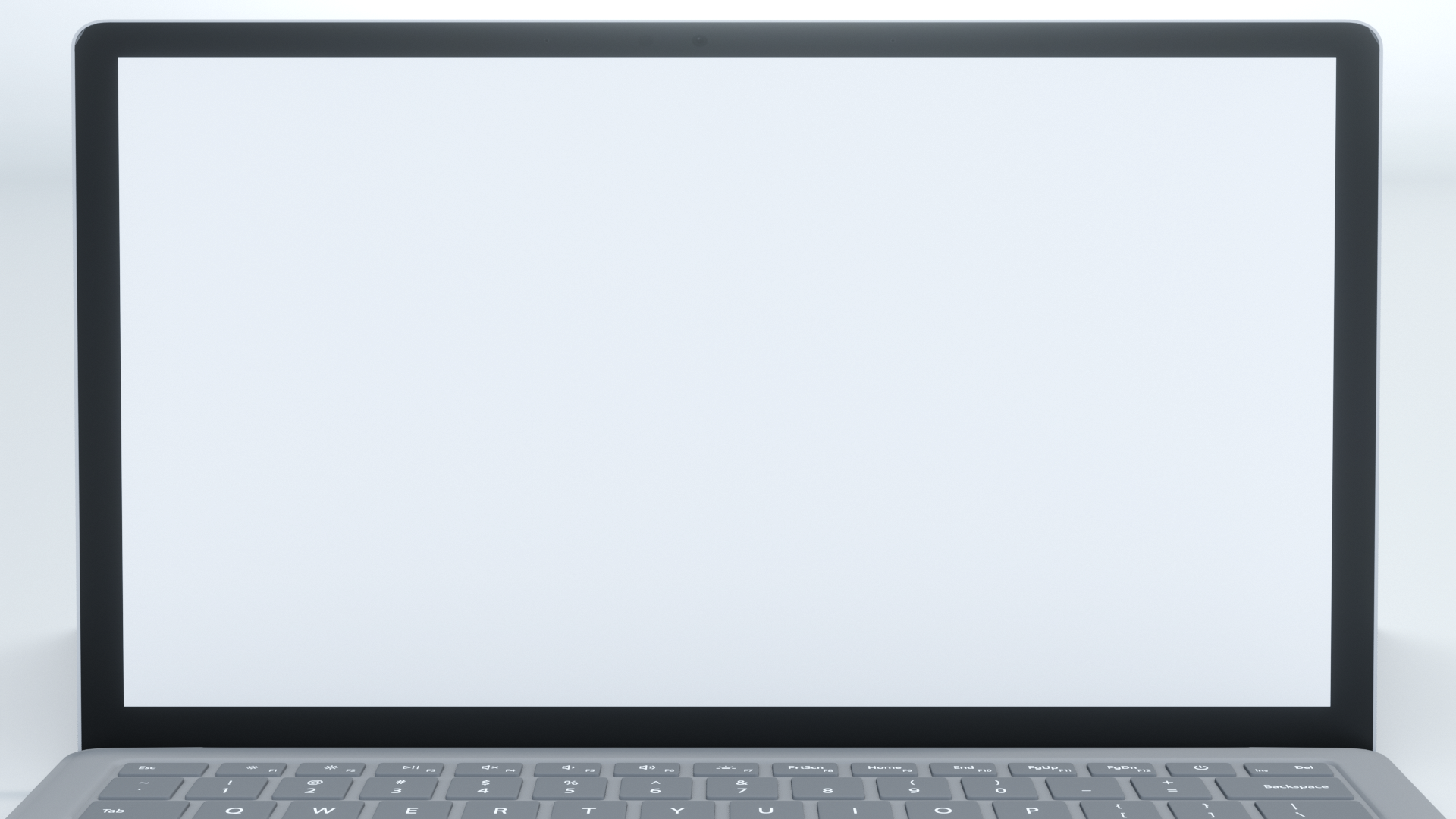 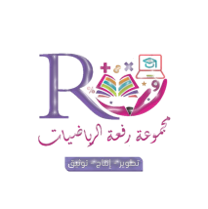 عنوان الدرس :
التاريخ :   /    / 1443هـ
الجبر: المعادلات
الحصة  :     الفصل : 1 /
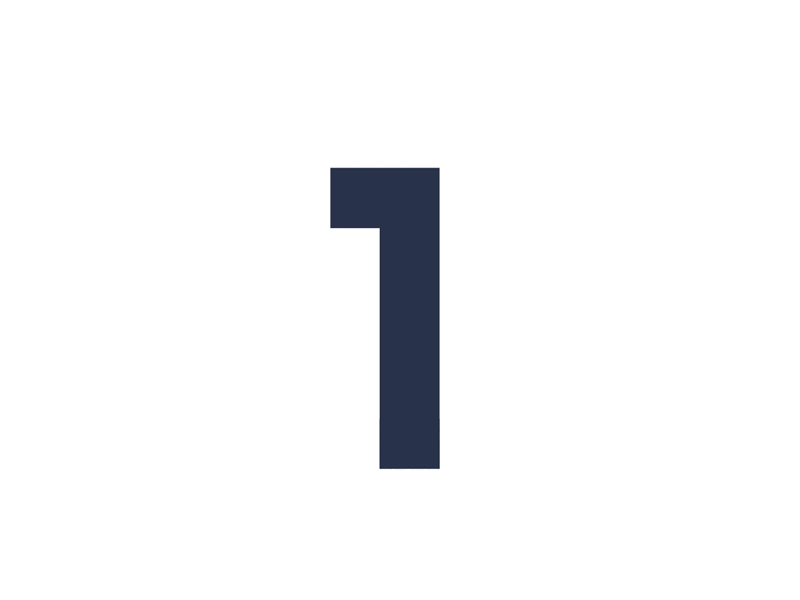 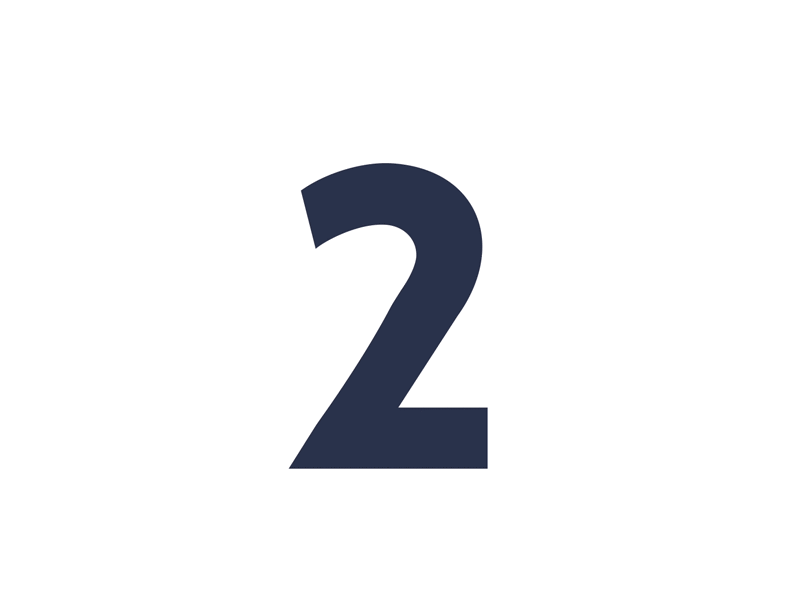 التركيز
التدريس
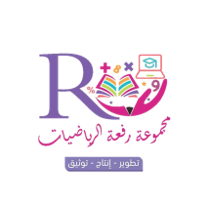 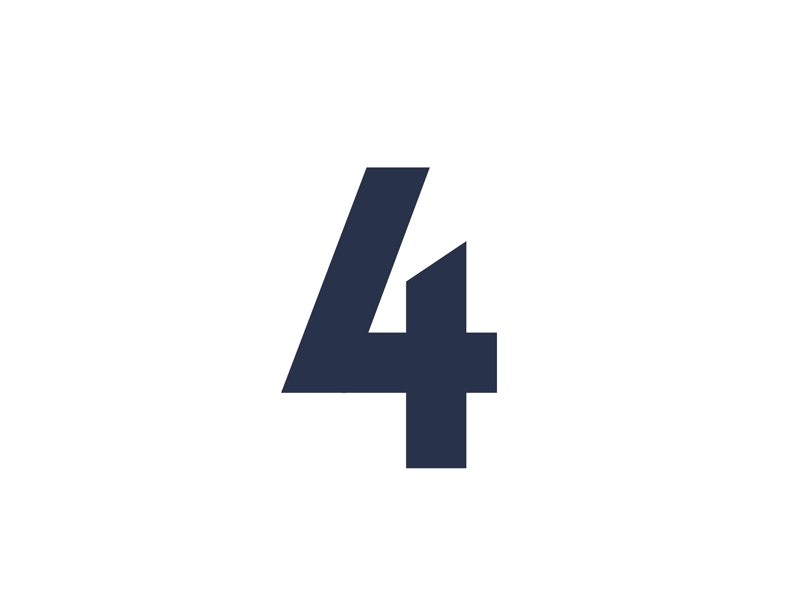 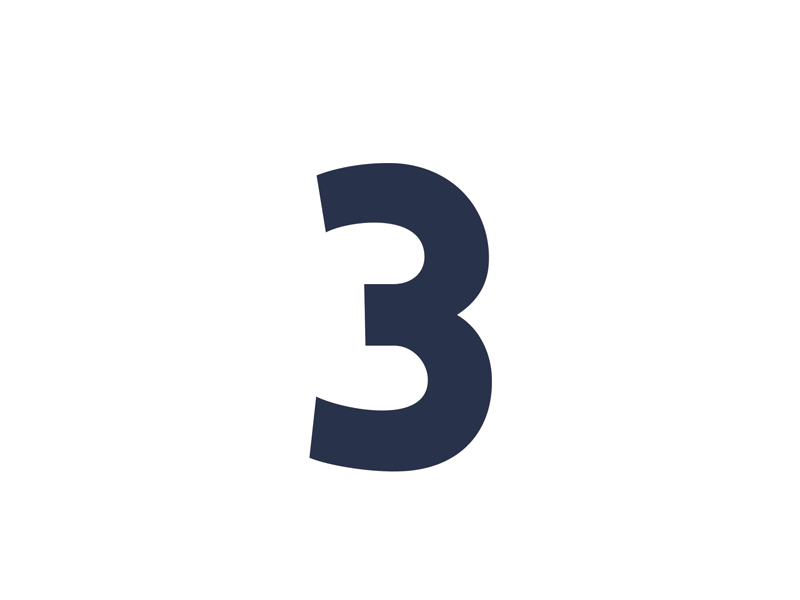 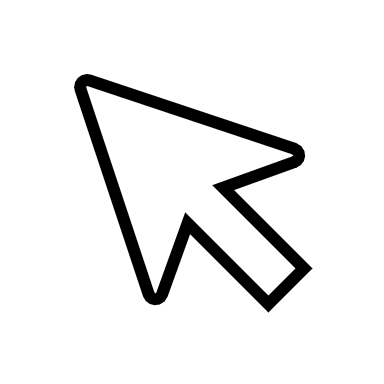 التدريب
التقويم
منى الثبيتي
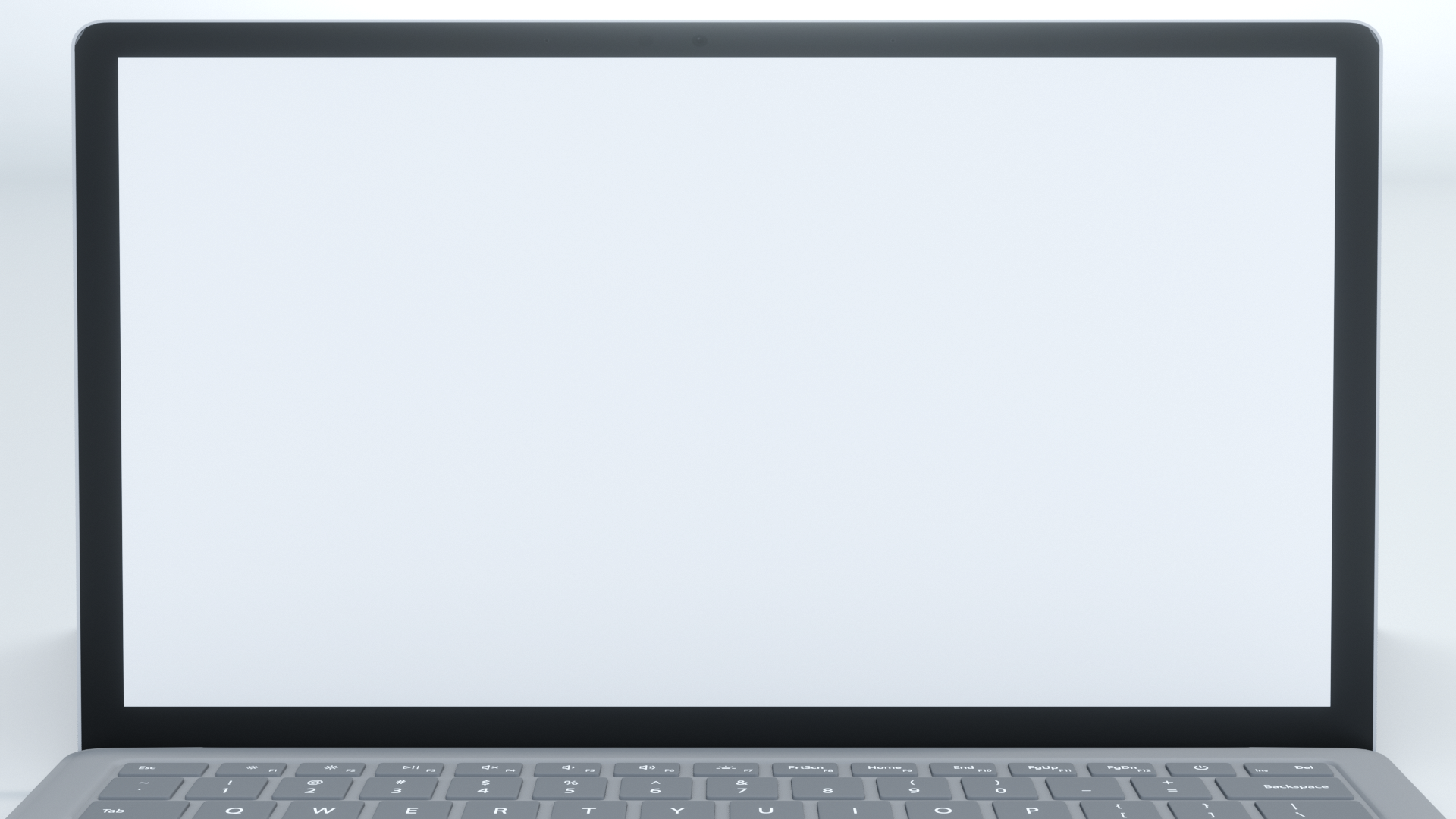 عنوان الدرس :
التاريخ :   /    / 1443هـ
الجبر : المعادلات
الحصة  :     الفصل : 1 /
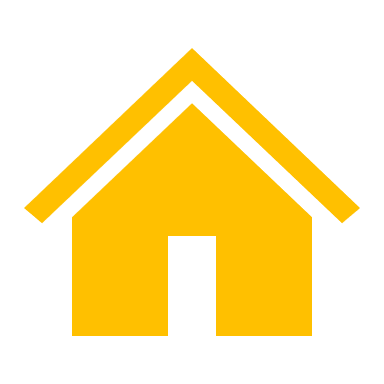 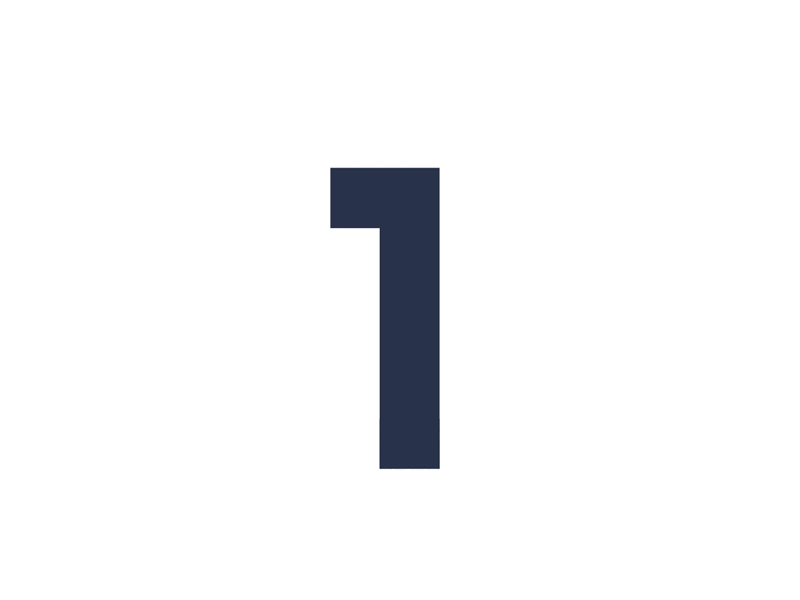 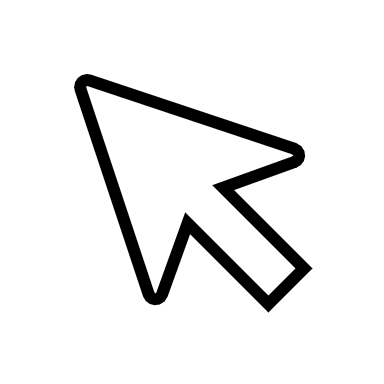 احسب قيمة العبارة التالية اذا كانت ف = 4 
4ف +1 
حدد العبارة الخاطئة أو الصحيحة فيما يلي : 
15-2(3)=9
20÷5×4=1
24+6×7=154
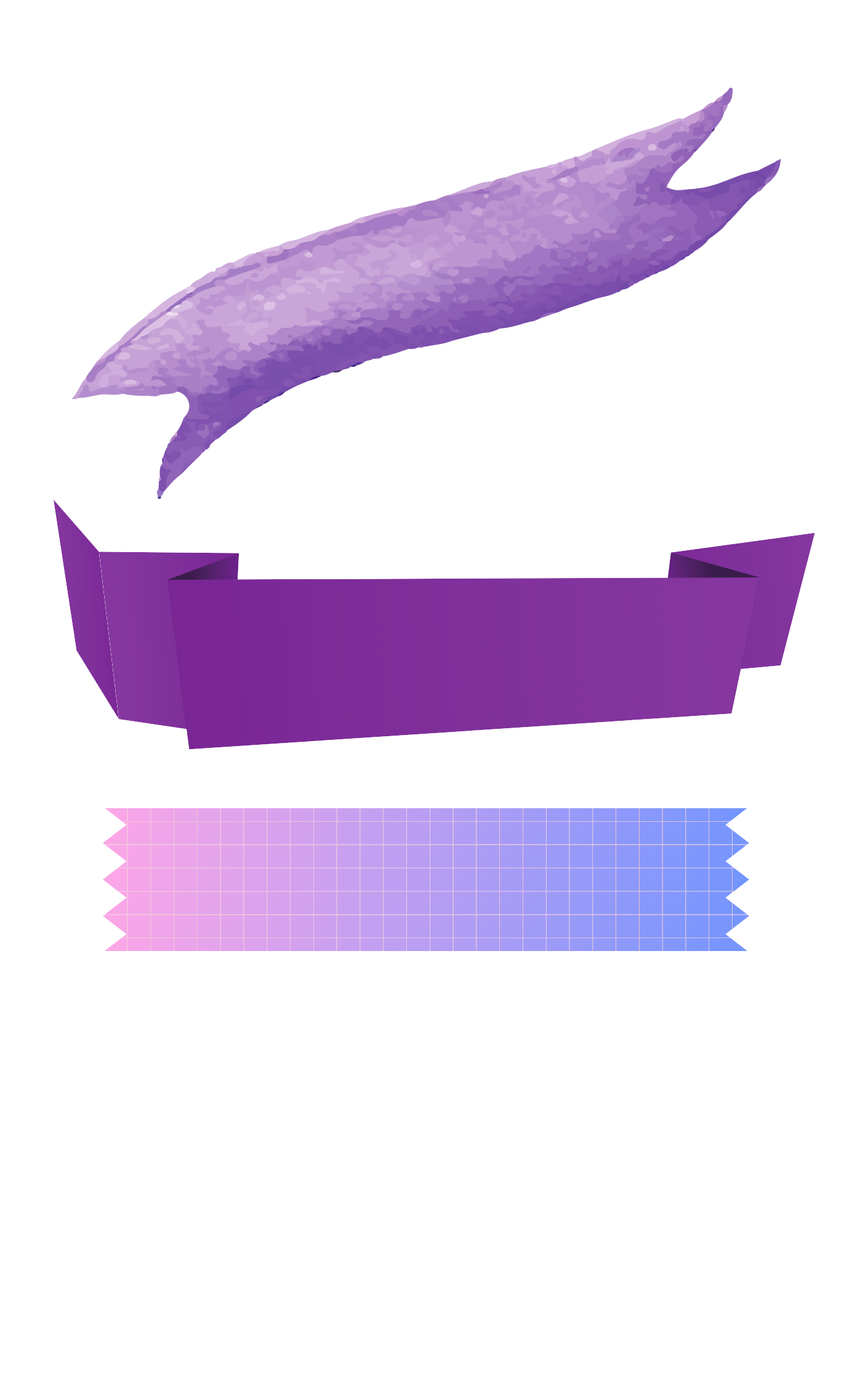 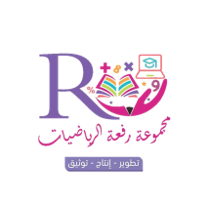 جدول التعلم
منى الثبيتي
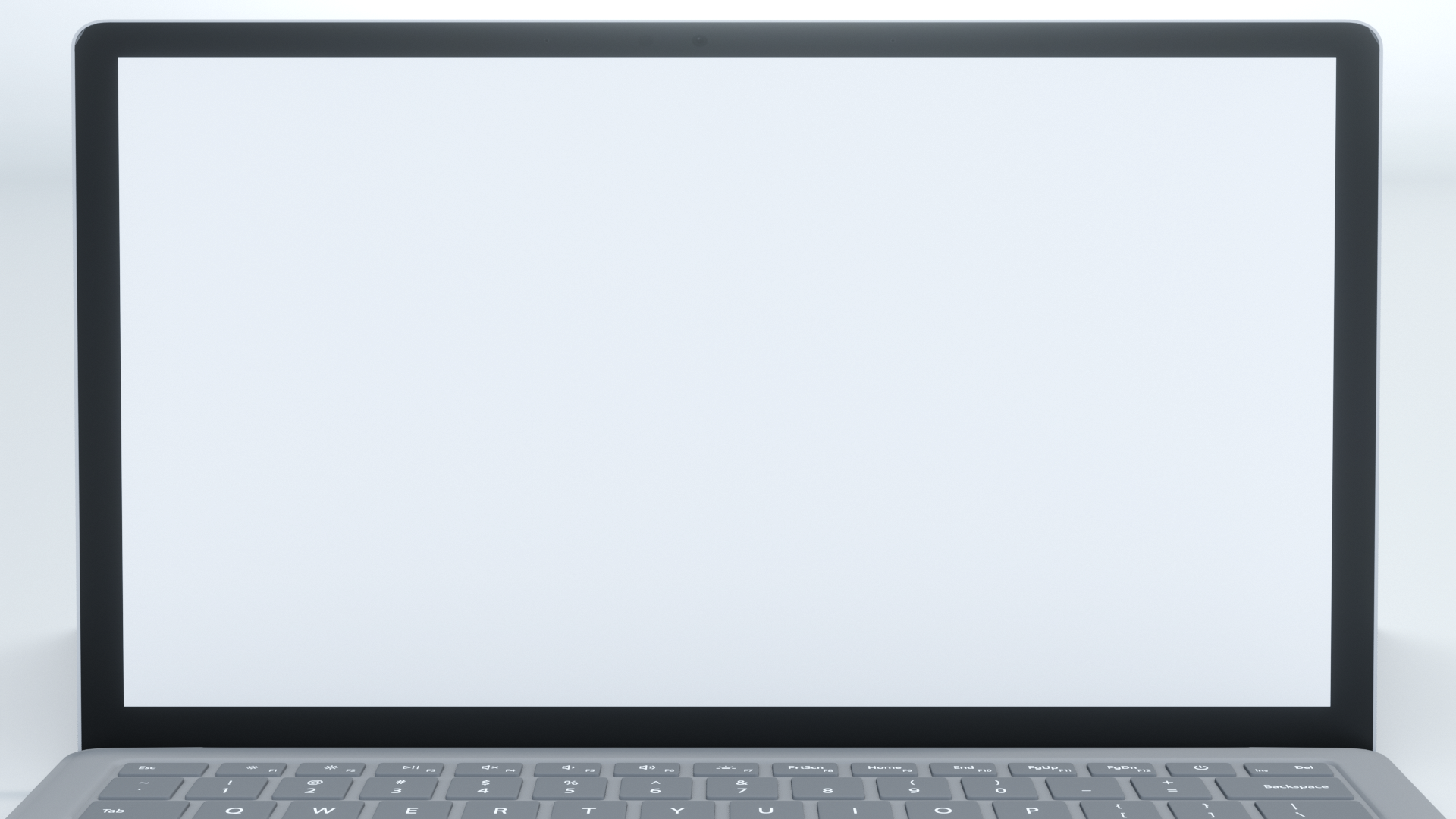 عنوان الدرس :
التاريخ :   /    / 1443هـ
الجبر : المعادلات
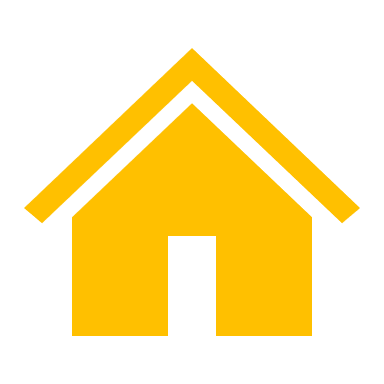 الحصة  :     الفصل : 1 /
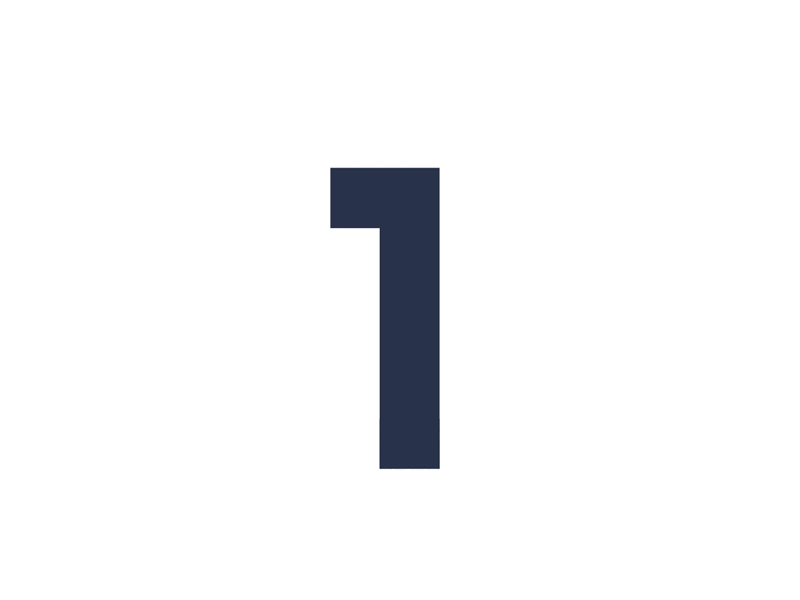 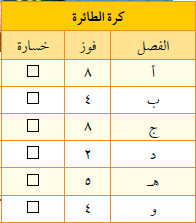 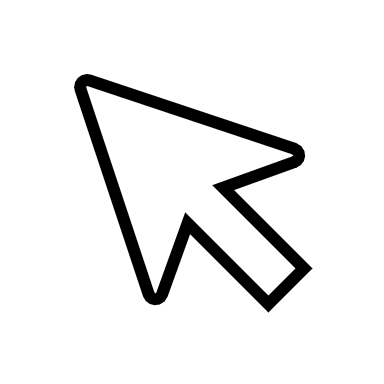 ص 32
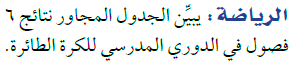 استعد
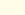 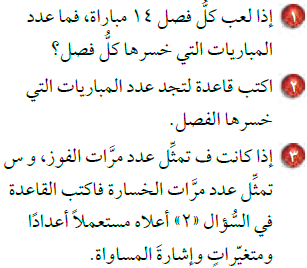 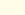 6
10
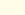 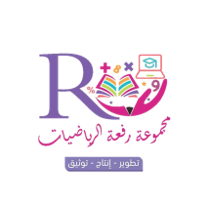 6
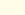 الخسارة = 14 ــ  الفوز
12
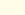 9
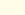 منى الثبيتي
10
س = 14 ــ  ف
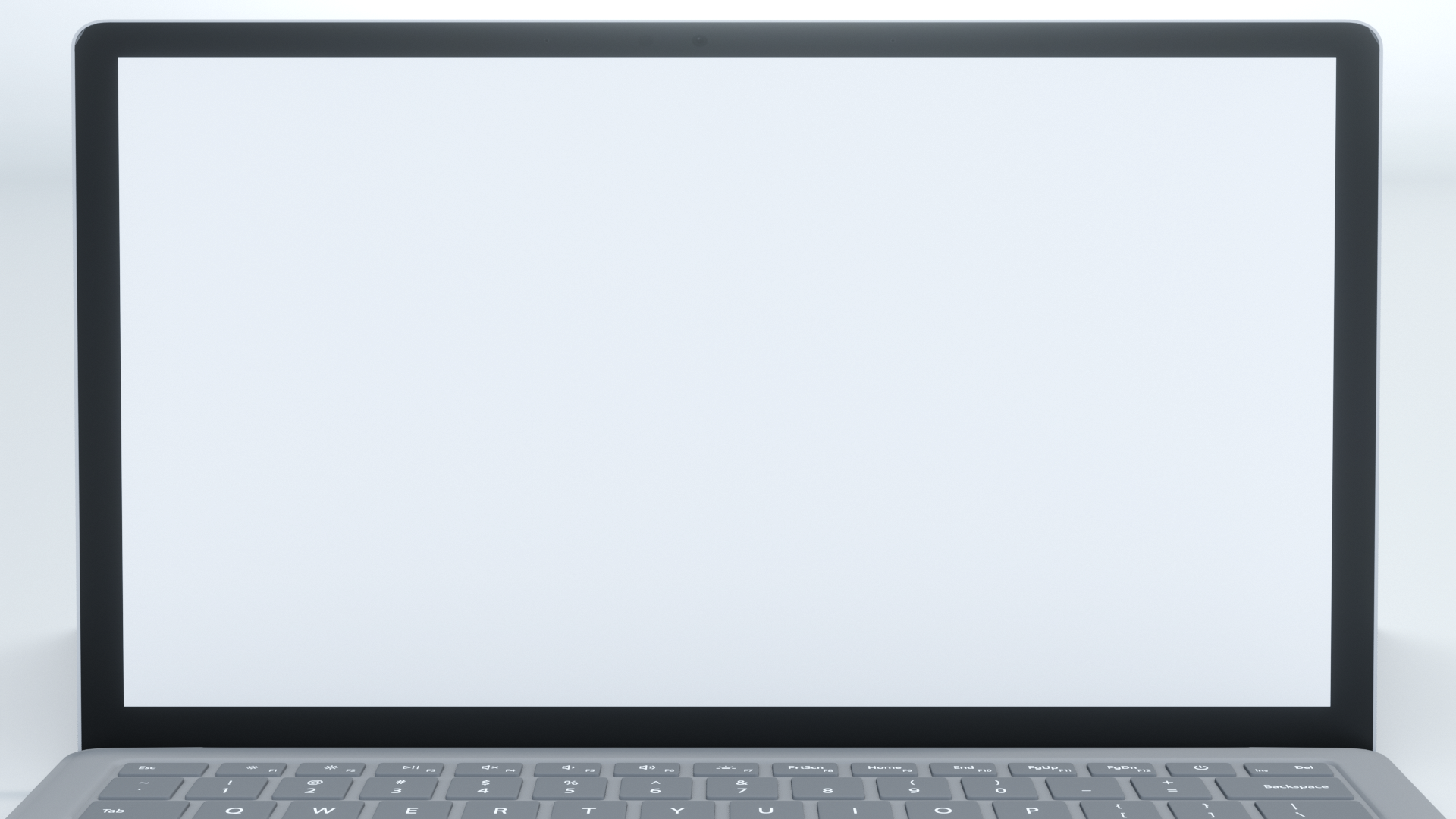 عنوان الدرس :
التاريخ :   /    / 1443هـ
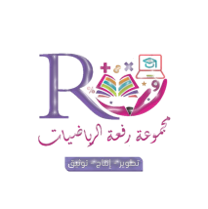 الجبر : المعادلات
الحصة  :     الفصل : 1 /
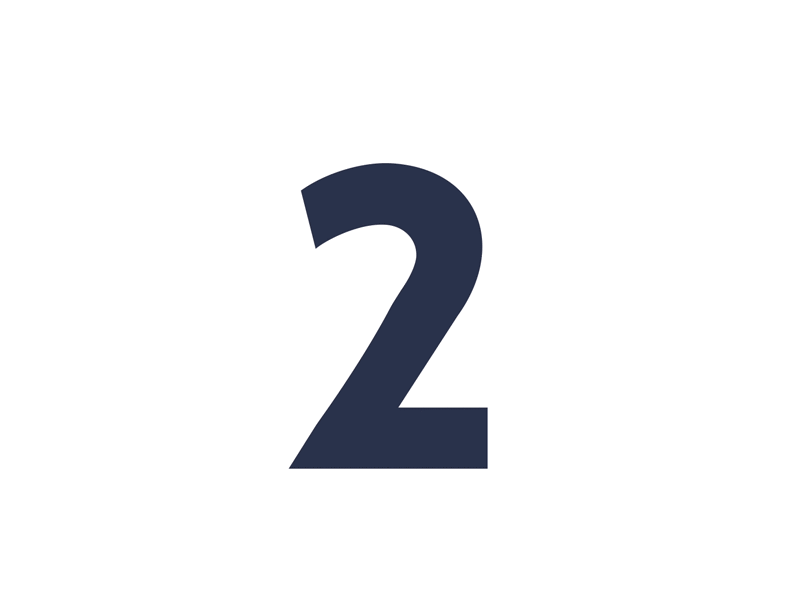 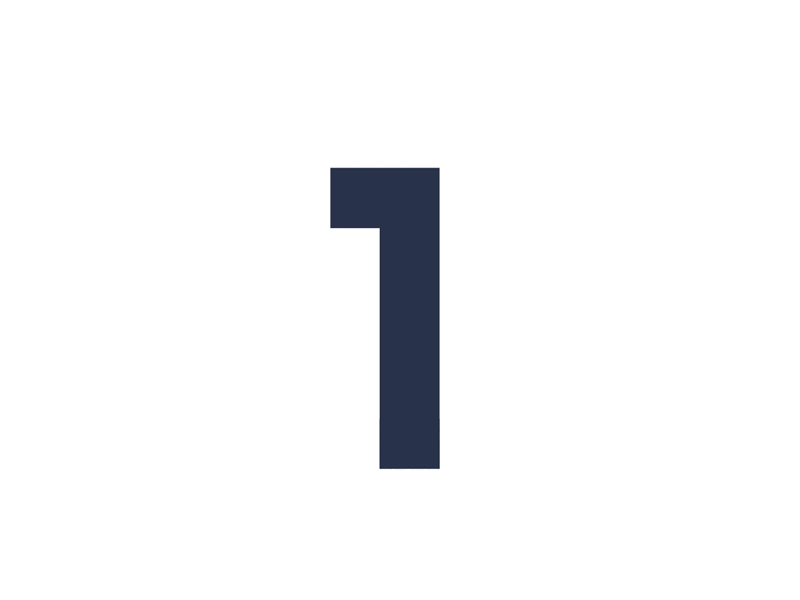 التدريس
التركيز
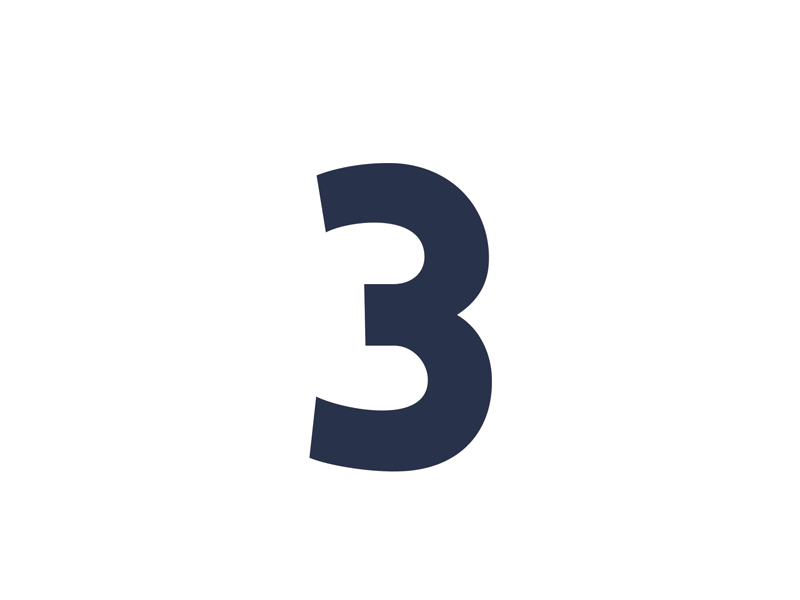 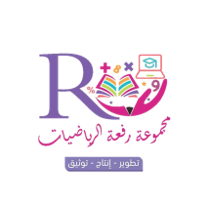 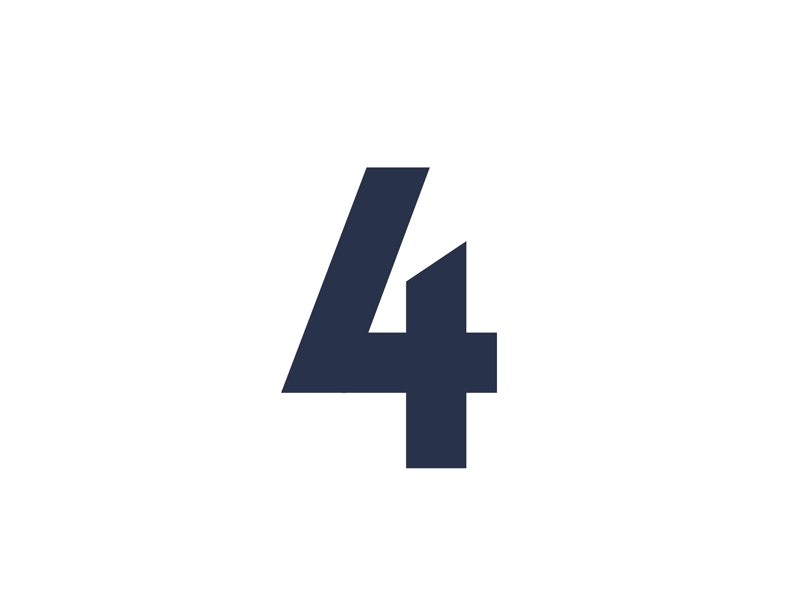 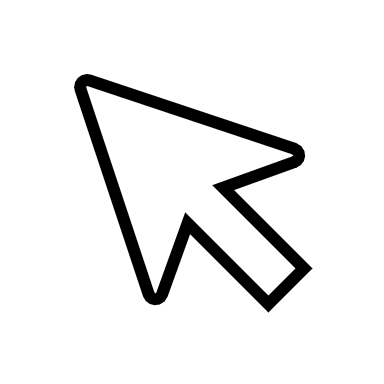 التدريب
التقويم
منى الثبيتي
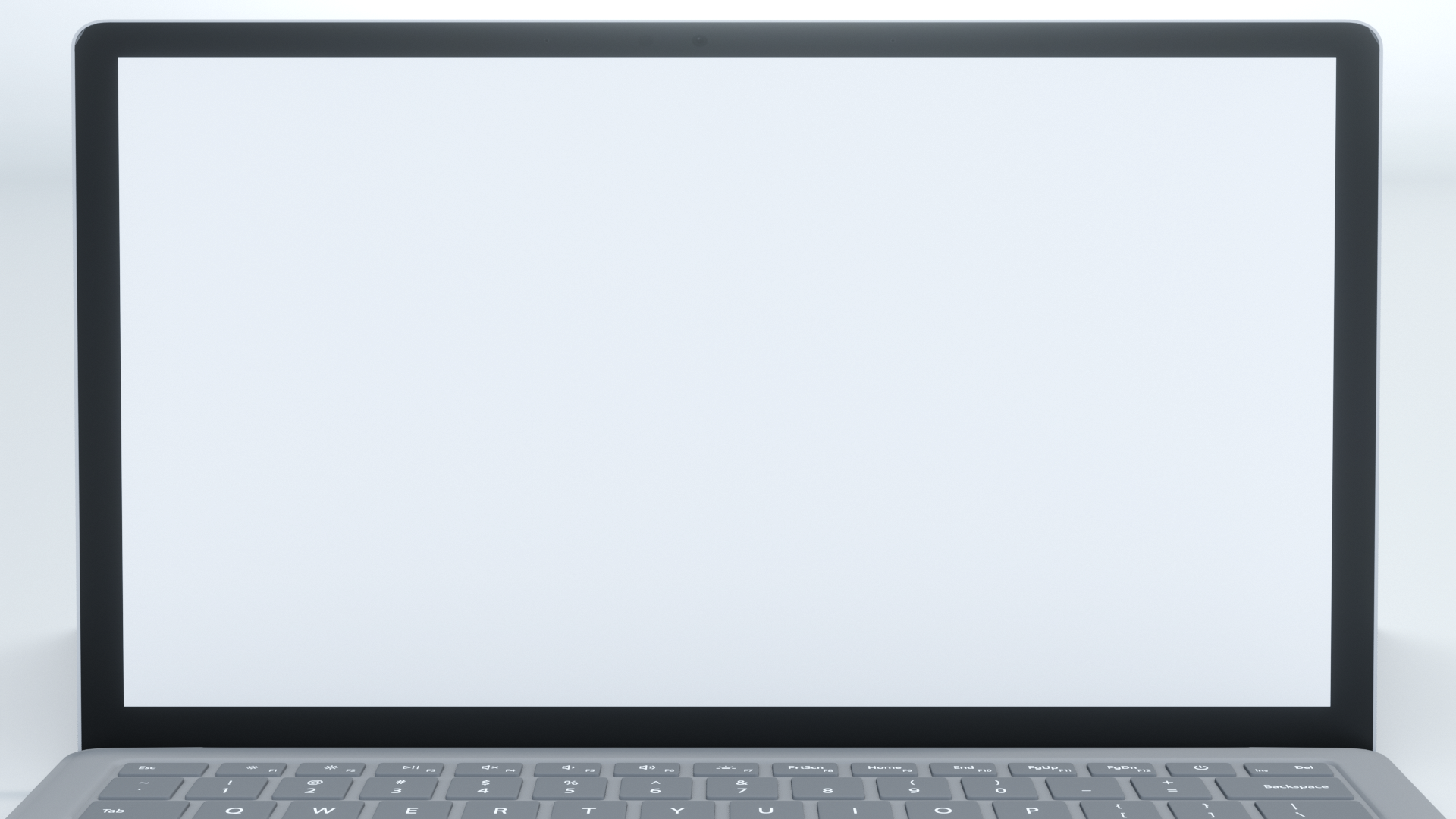 عنوان الدرس :
التاريخ :   /    / 1443هـ
الجبر : المعادلات
الحصة  :     الفصل : 1 /
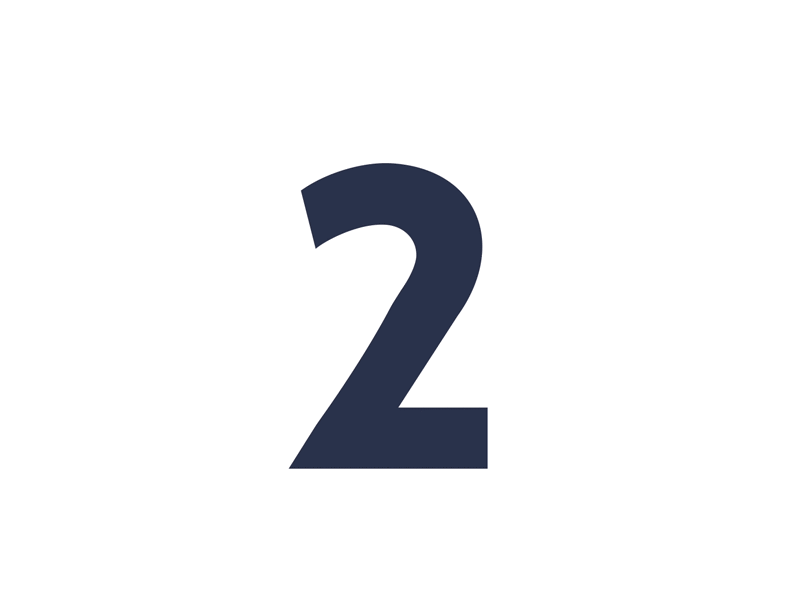 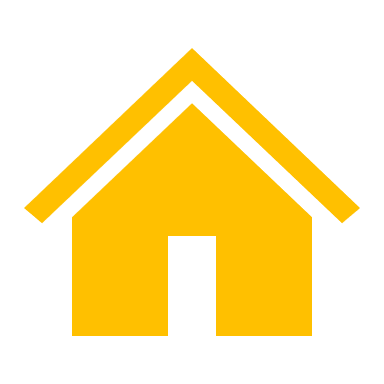 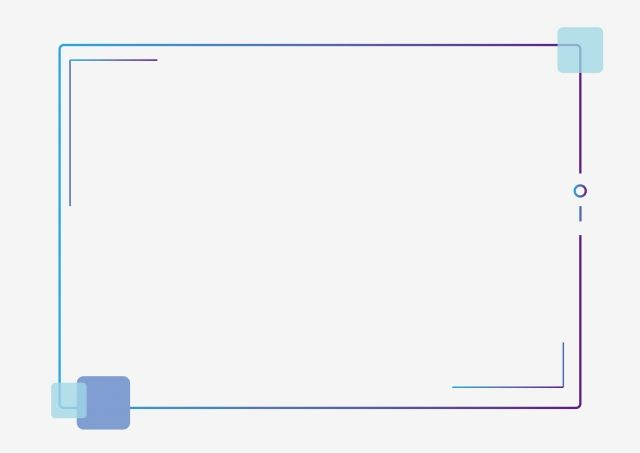 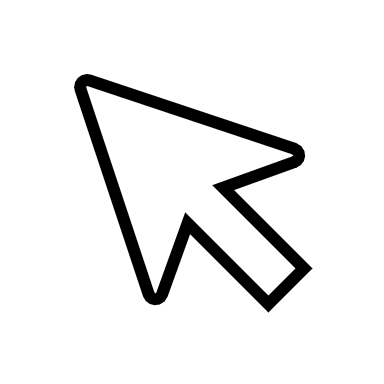 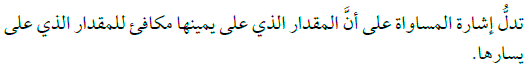 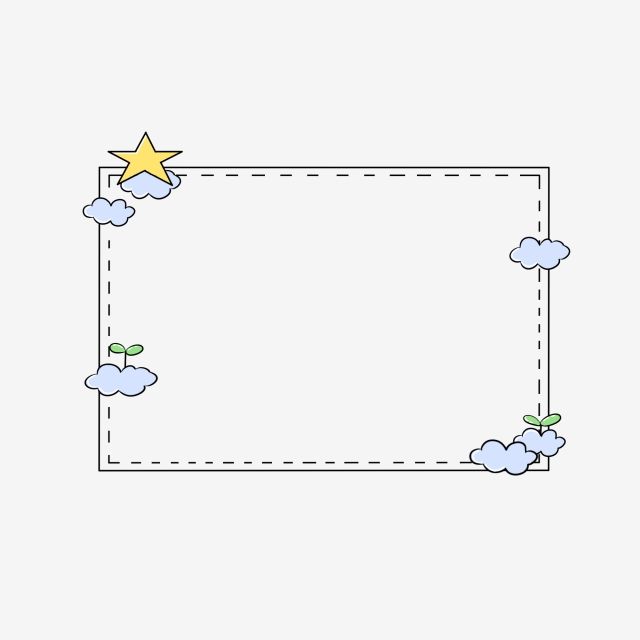 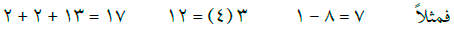 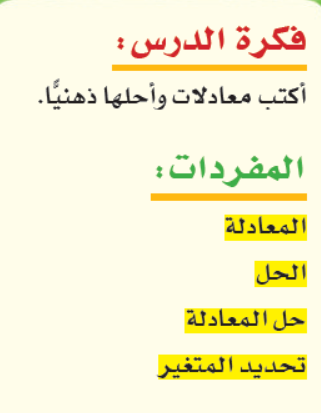 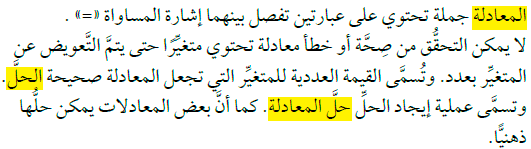 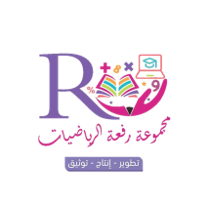 منى الثبيتي
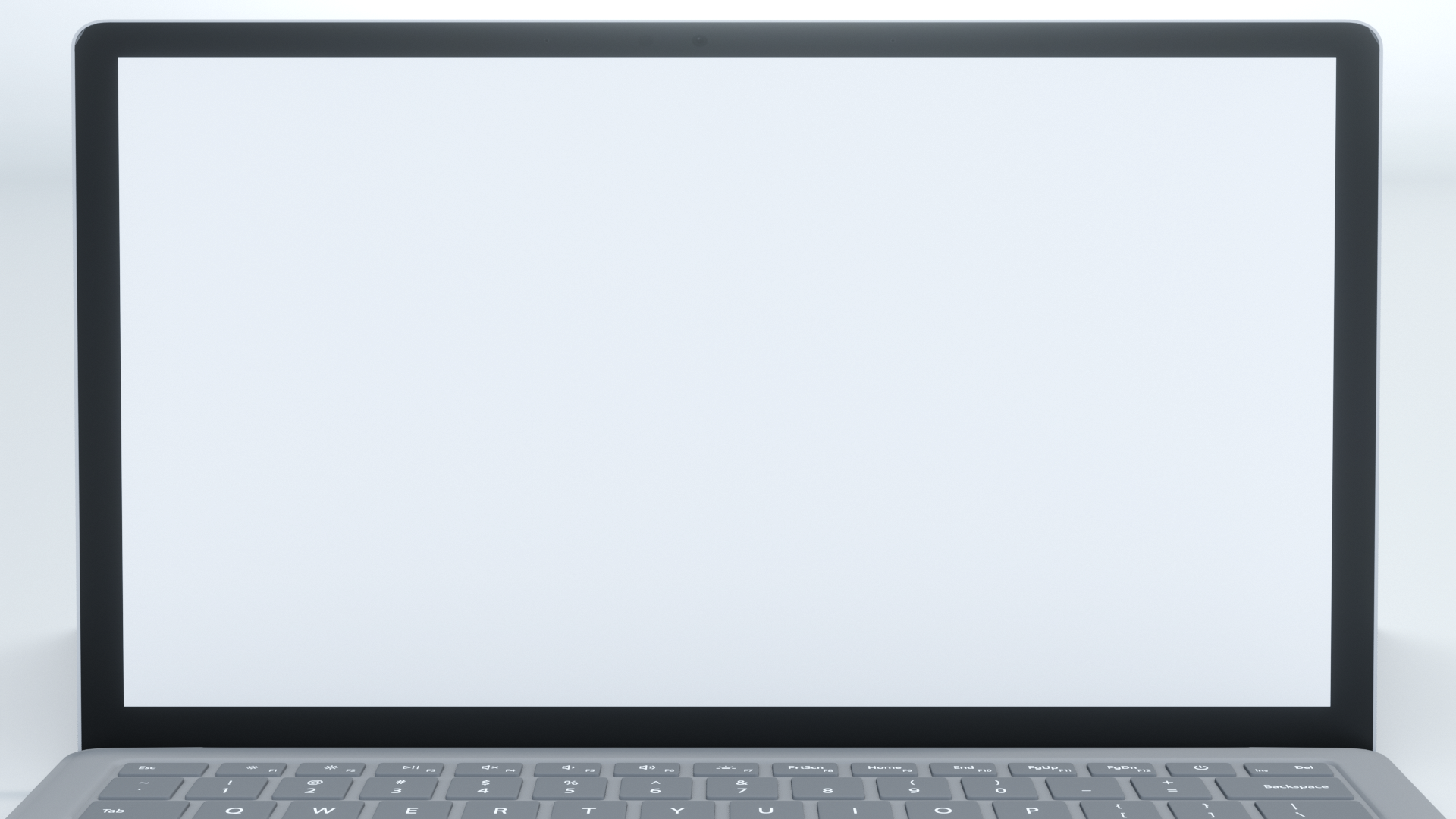 عنوان الدرس :
التاريخ :   /    / 1443هـ
الجبر : المعادلات
الحصة  :     الفصل : 1 /
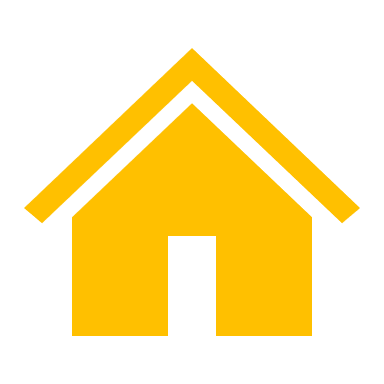 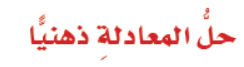 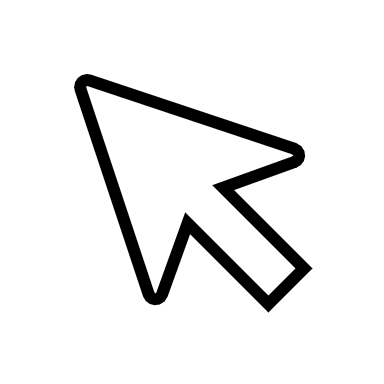 مثال  : ص 32
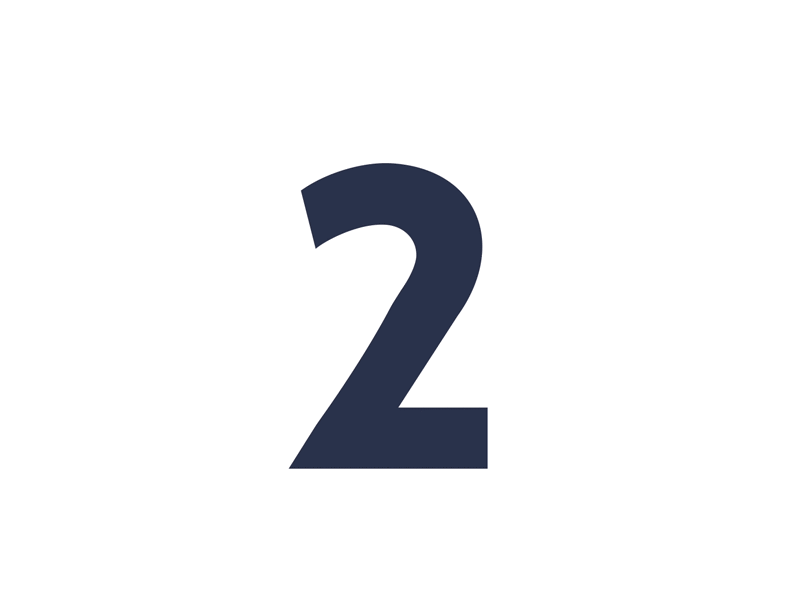 ما هي قيمة ن التي تجعل المعادلة صحيحة
ن
4
18 = 14 +
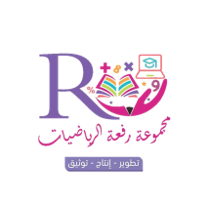 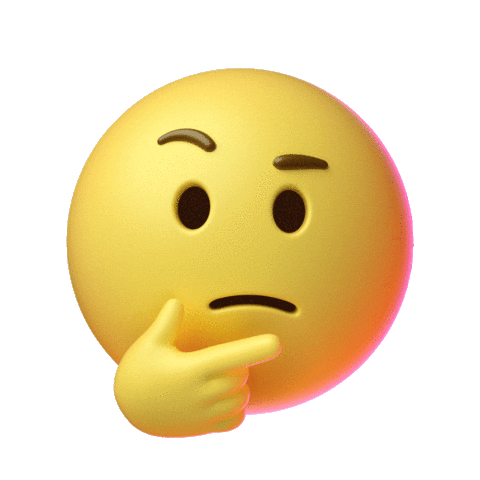 18
18 =
منى الثبيتي
الحل =
4
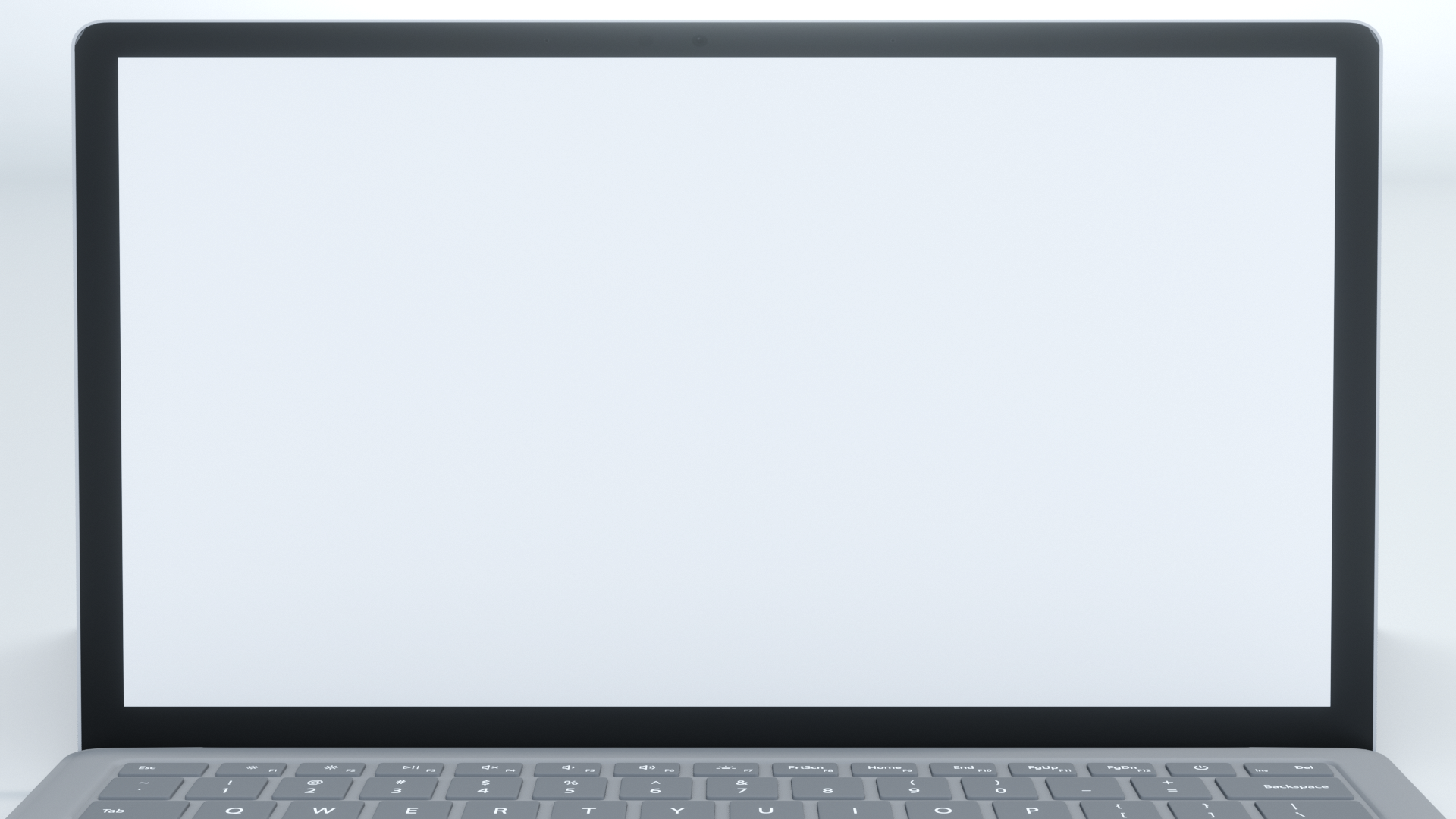 عنوان الدرس :
التاريخ :   /    / 1443هـ
الجبر : المعادلات
الحصة  :     الفصل : 1 /
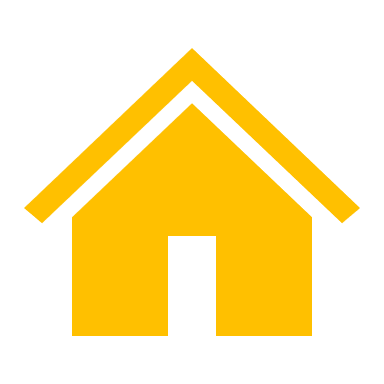 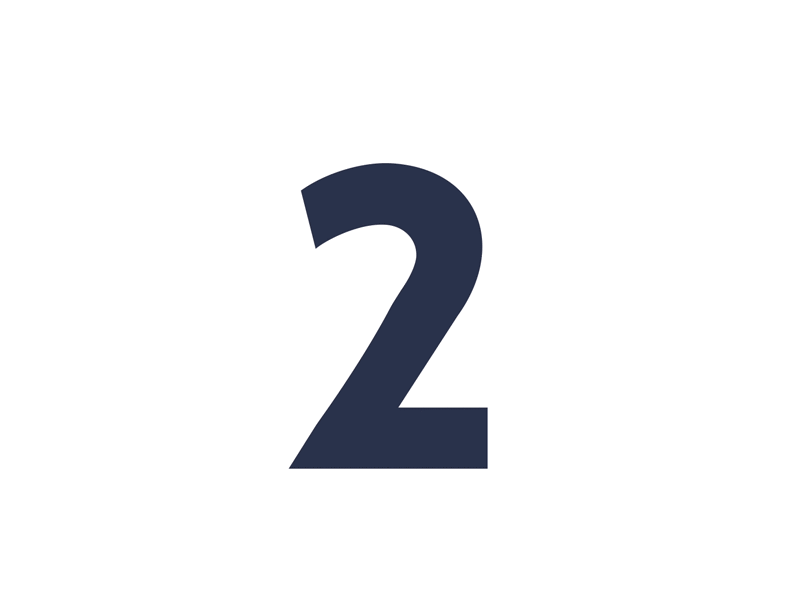 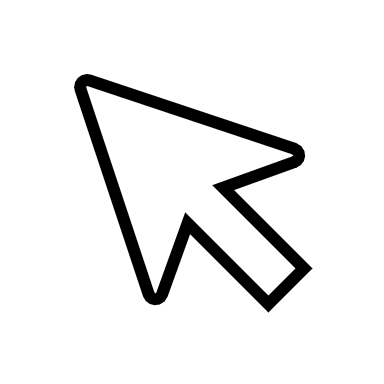 حل المعادلات التالية ذهنيا :
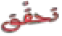 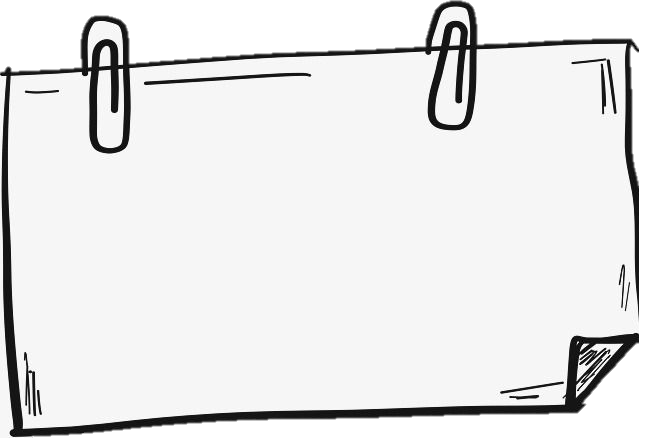 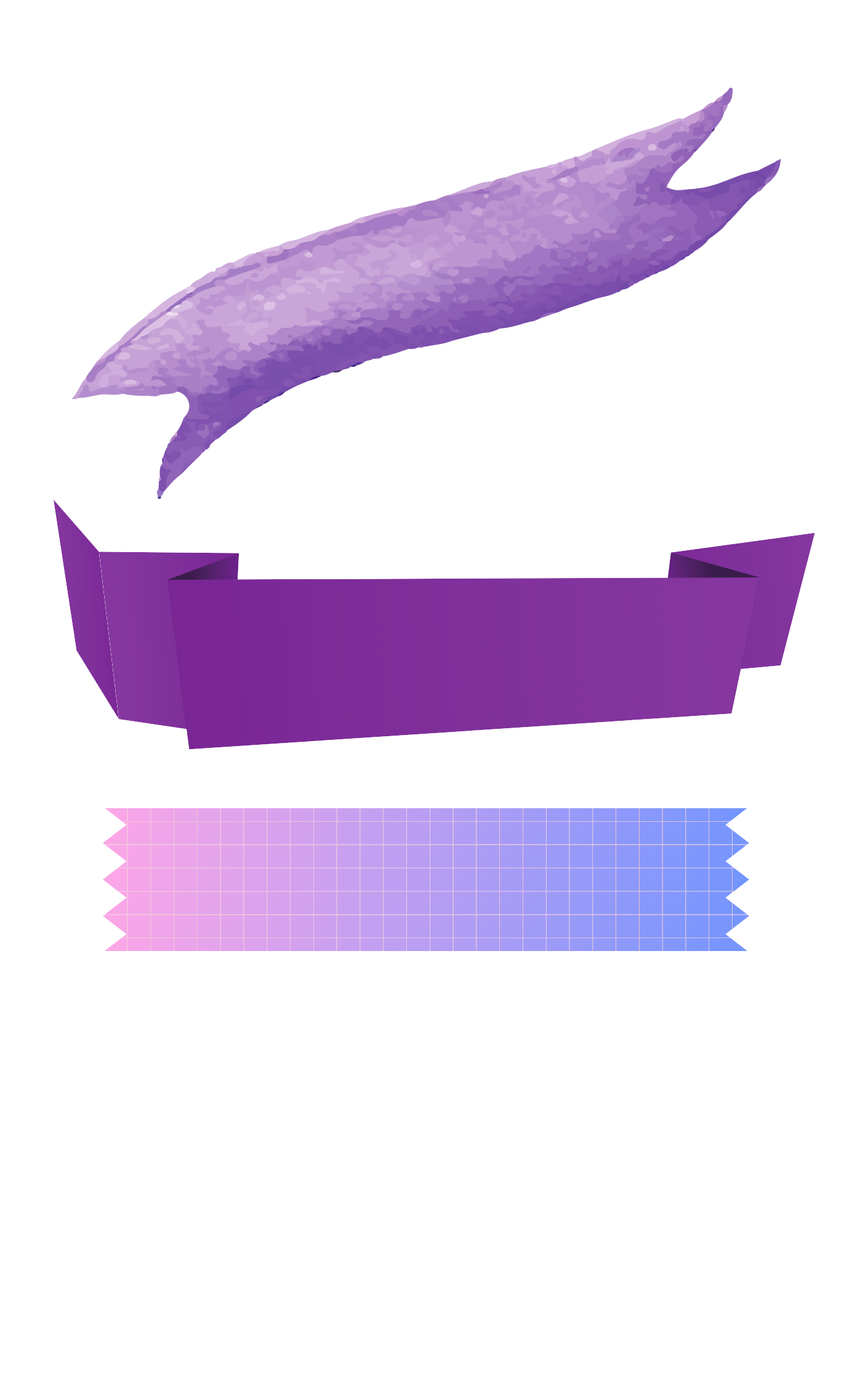 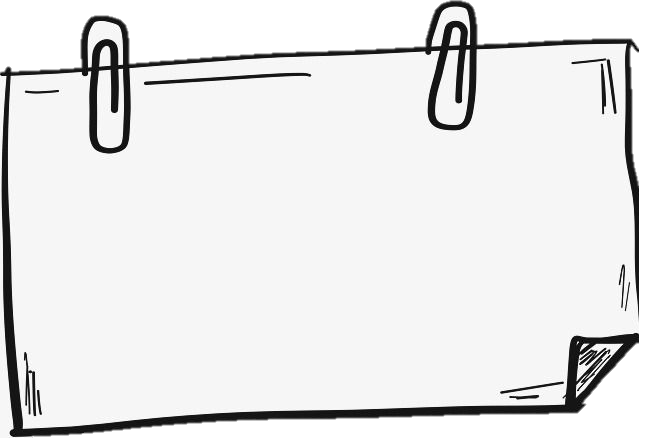 ص 32
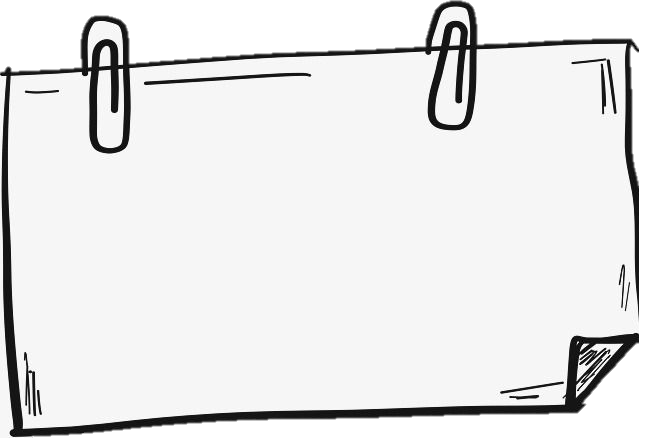 ب – 5 = 20
7 ع = 56
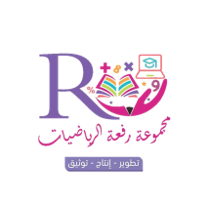 8 = ص ÷ 3
منى الثبيتي
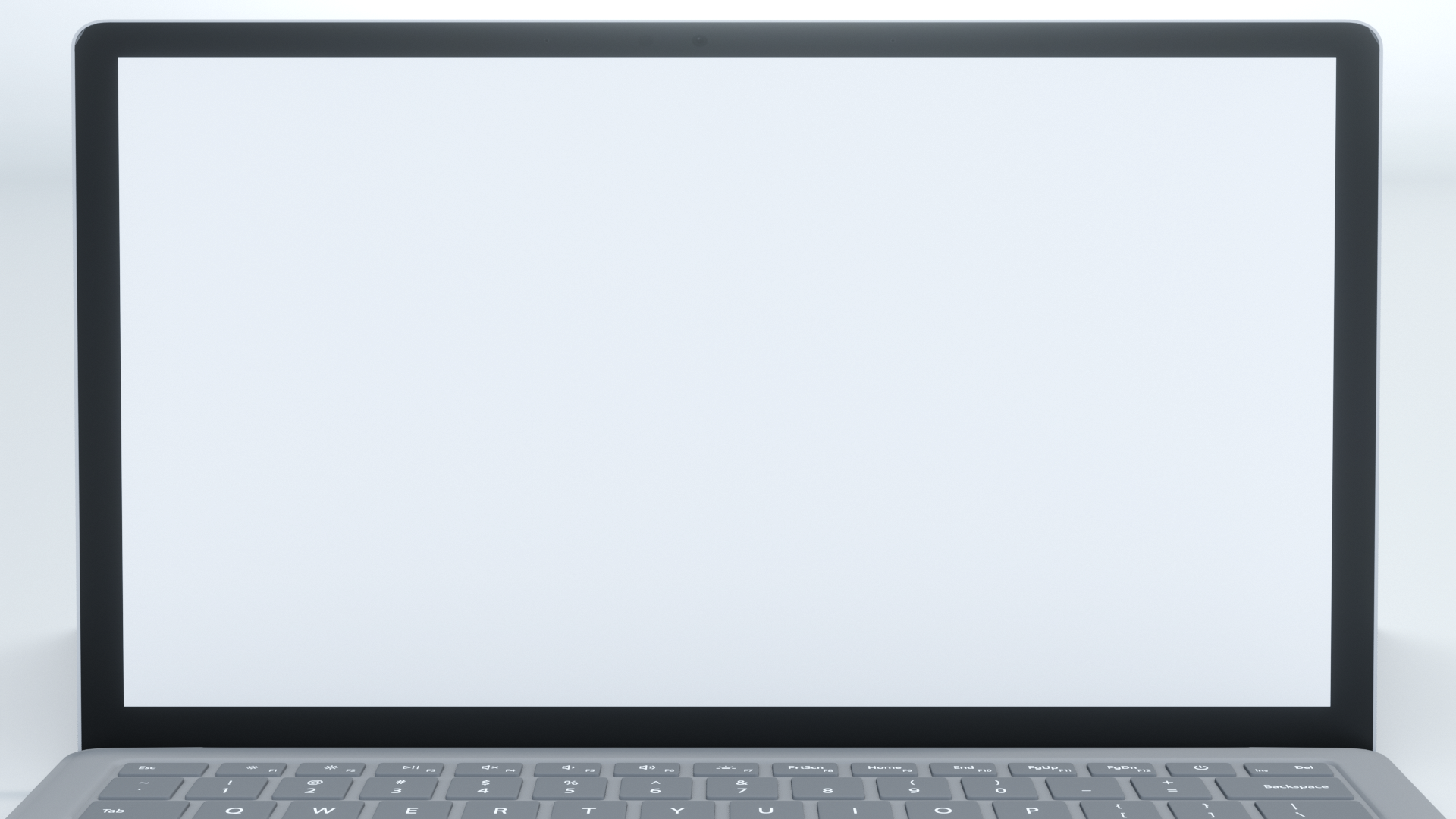 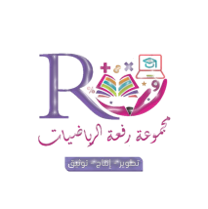 عنوان الدرس :
التاريخ :   /    / 1443هـ
الجبر : المعادلات
الحصة  :     الفصل : 1 /
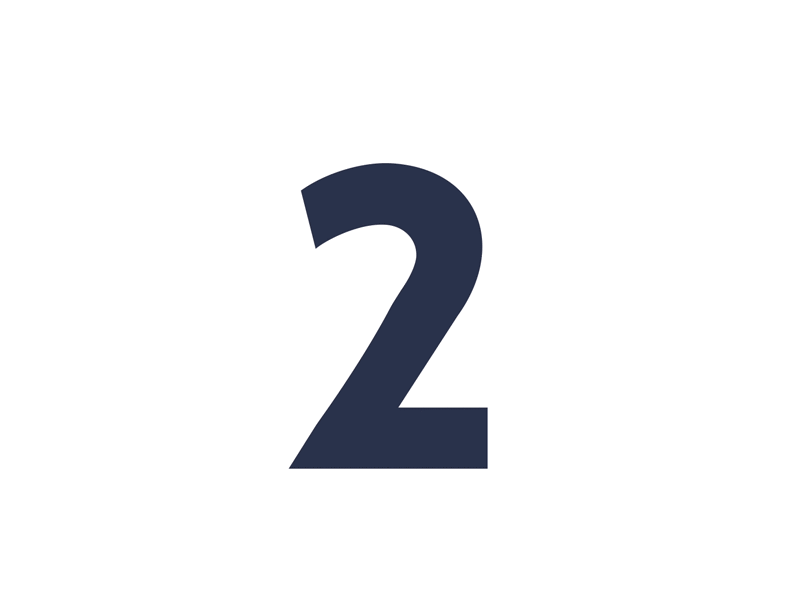 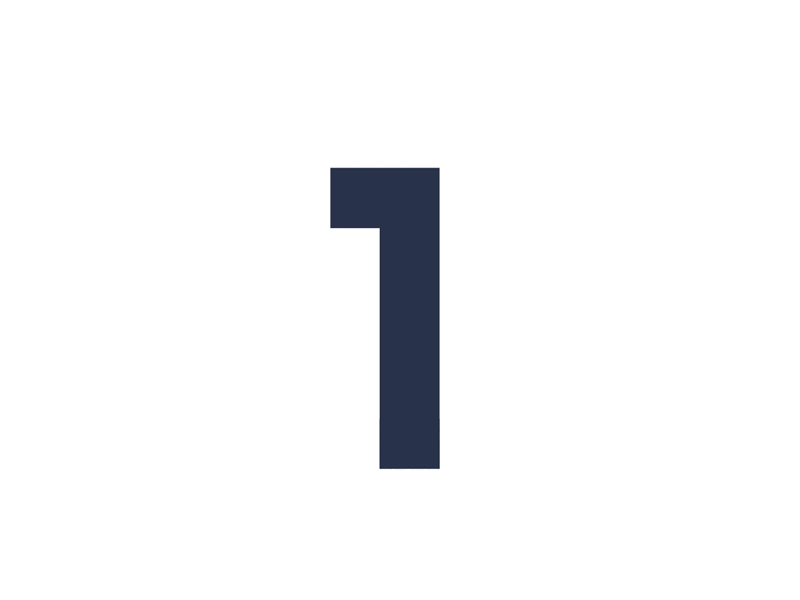 التدريس
التركيز
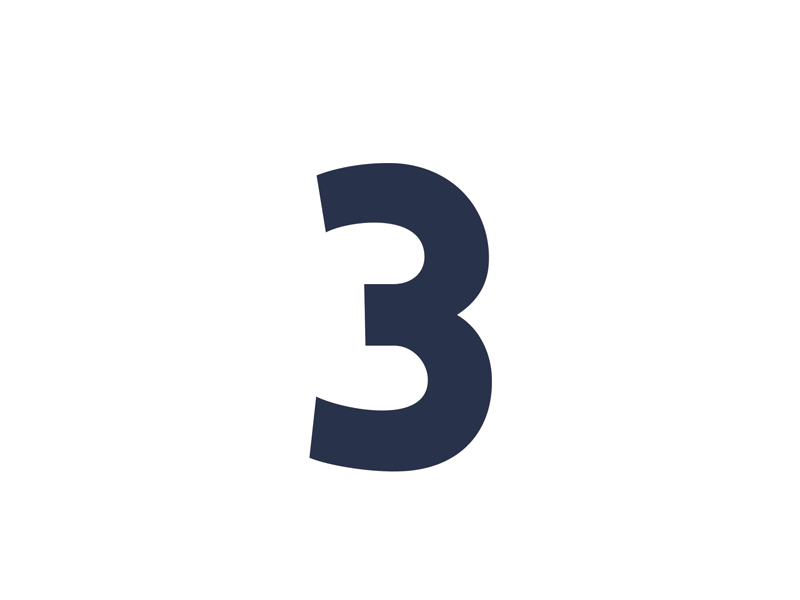 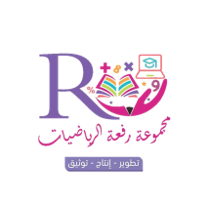 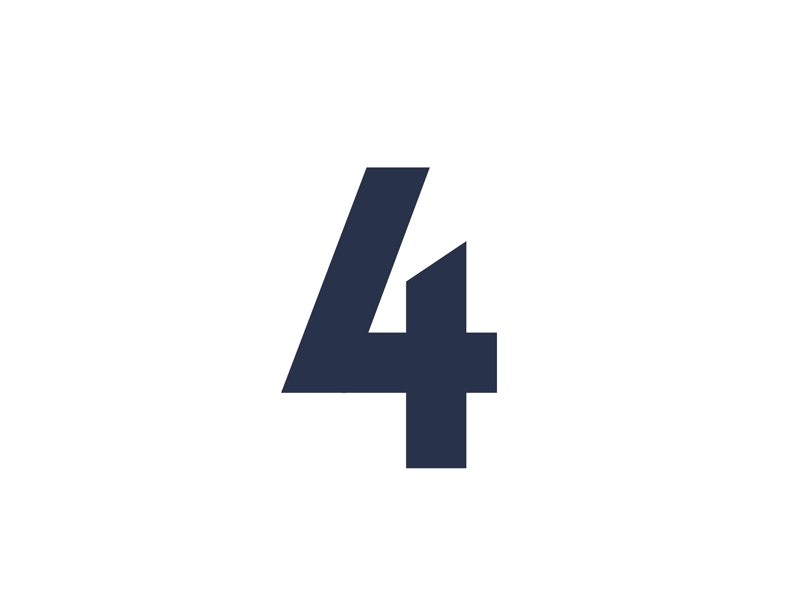 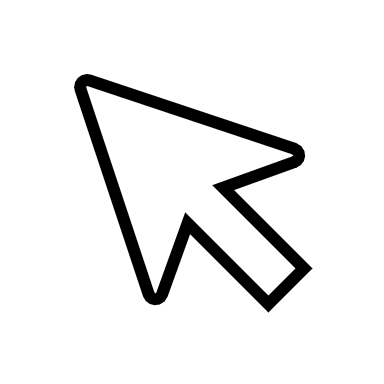 التدريب
التقويم
منى الثبيتي
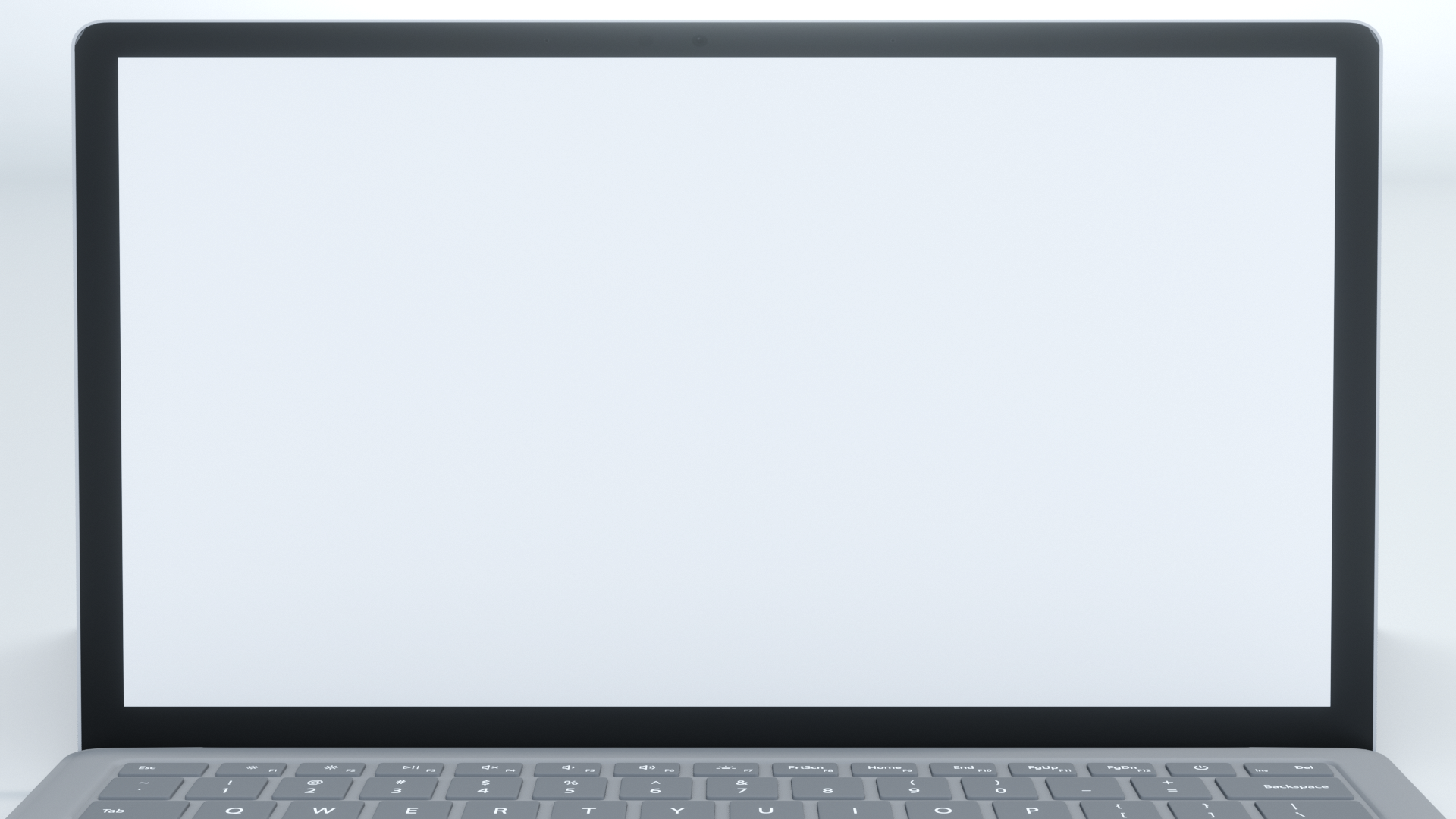 عنوان الدرس :
الجبر : المعادلات
التاريخ :   /    / 1443هـ
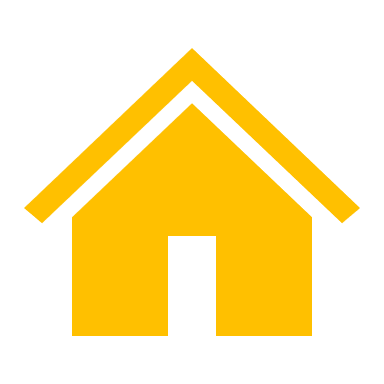 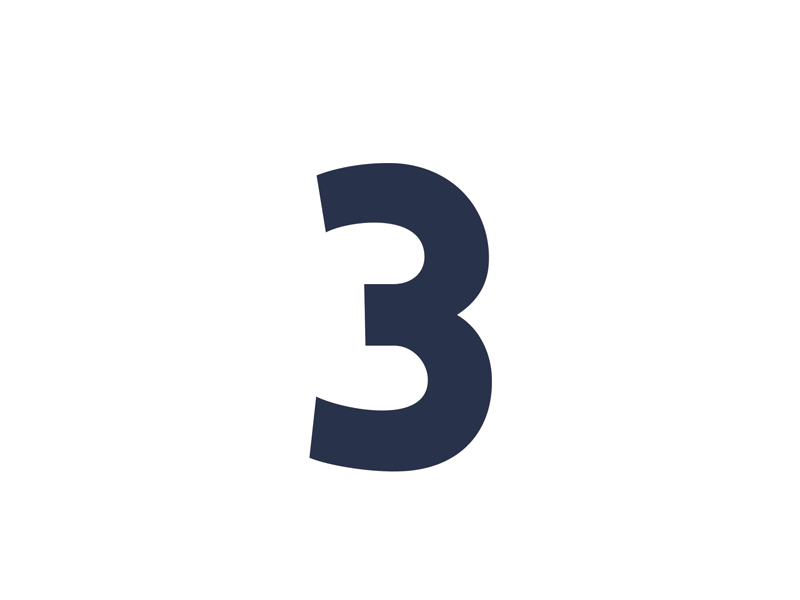 الحصة  :     الفصل : 1 /
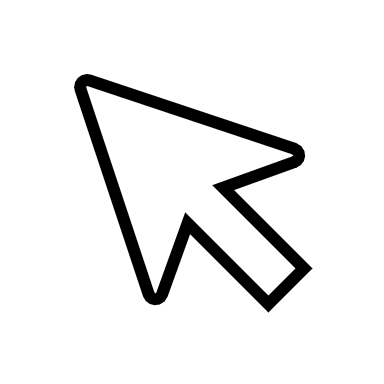 حل المعادلات التالية ذهنيا :
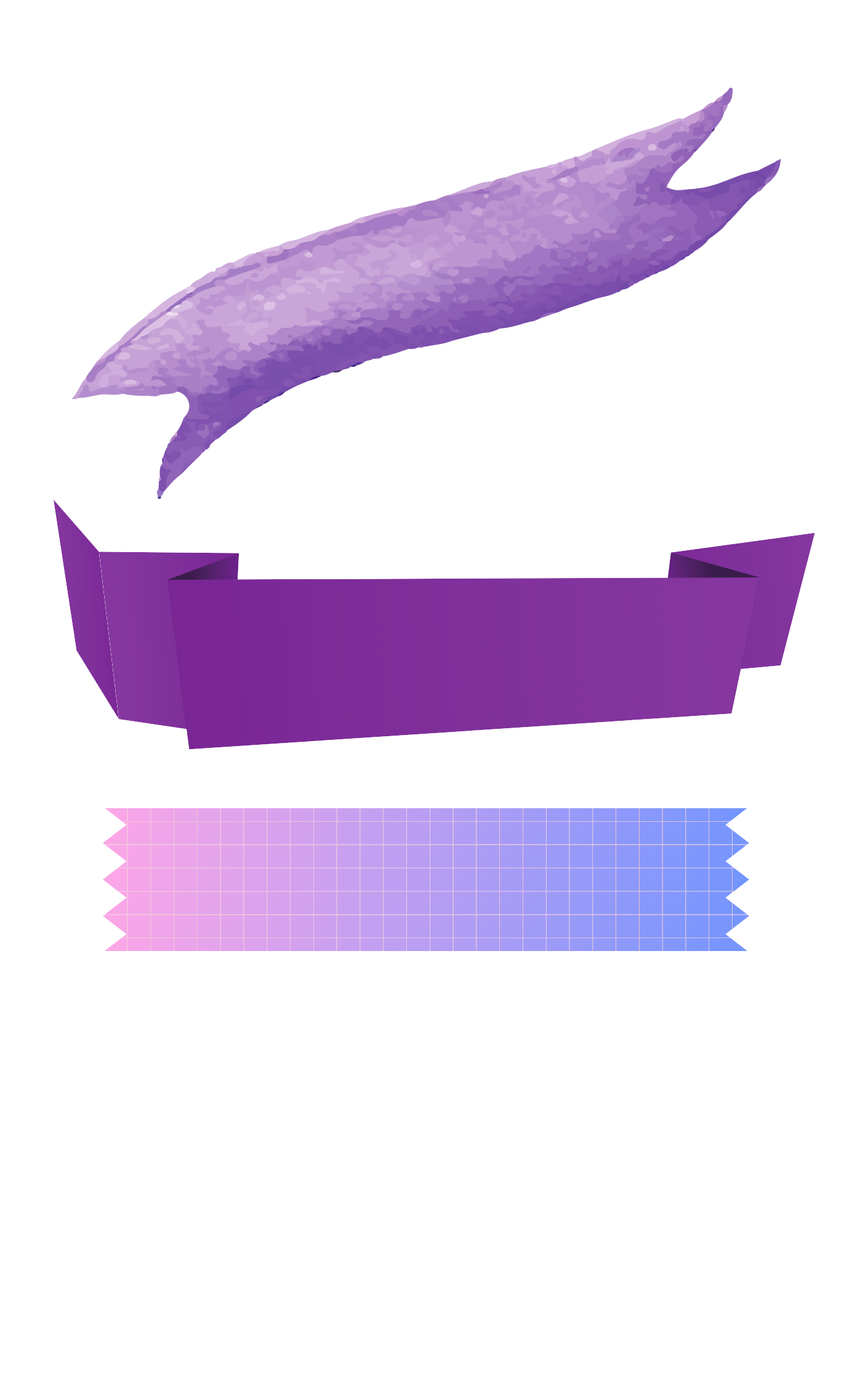 75 = و+ 72
د  = 6
 9
ص – 18 = 20
ص 34
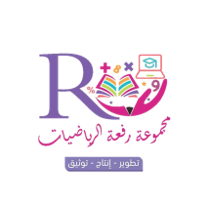 تـــــــــــأكد
تــــــــــأكد
تــــــــــــأكد
منى الثبيتي
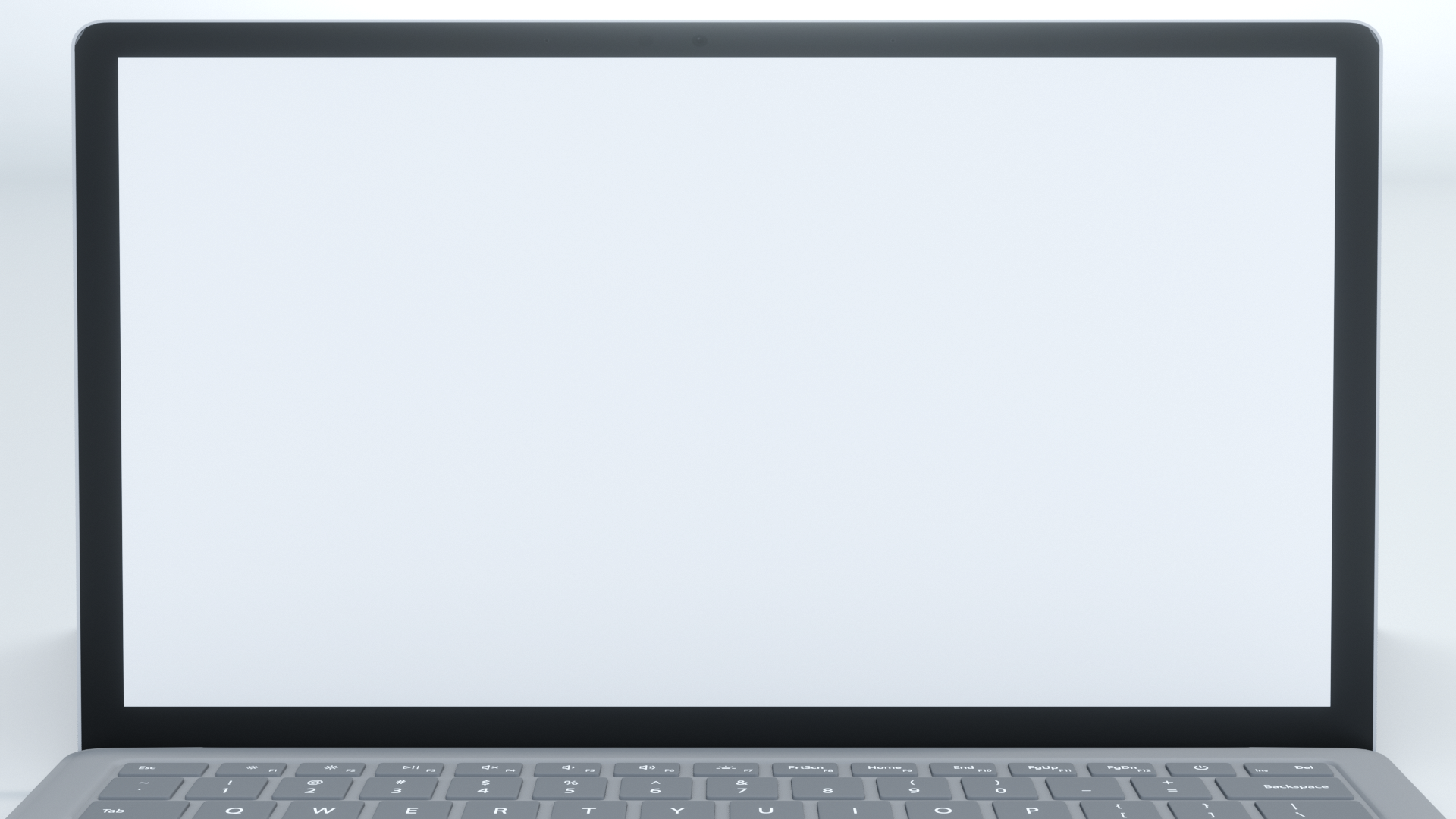 عنوان الدرس :
التاريخ :   /    / 1443هـ
الحصة  :     الفصل : 1 /
الجبر : المعادلات
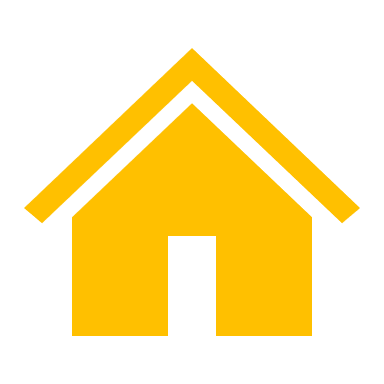 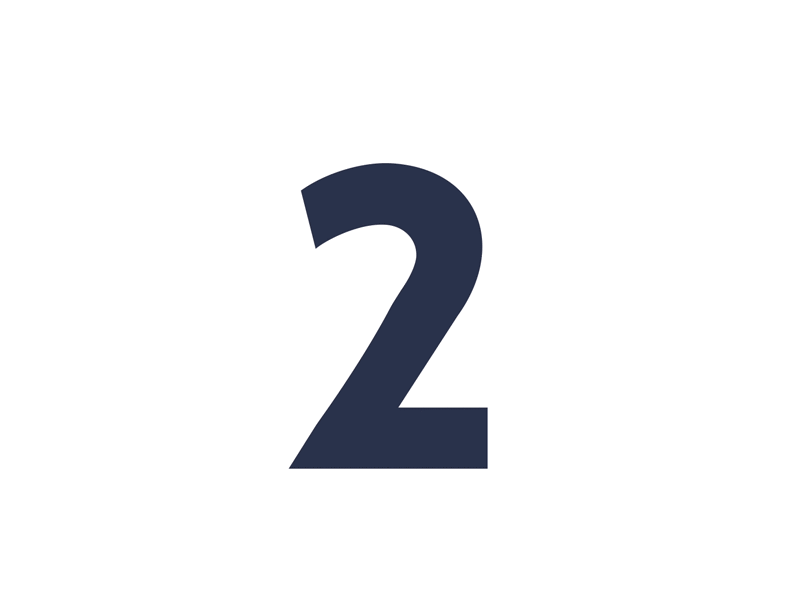 ص
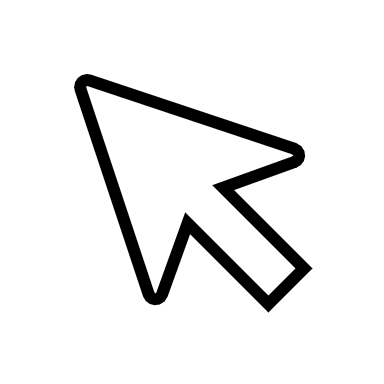 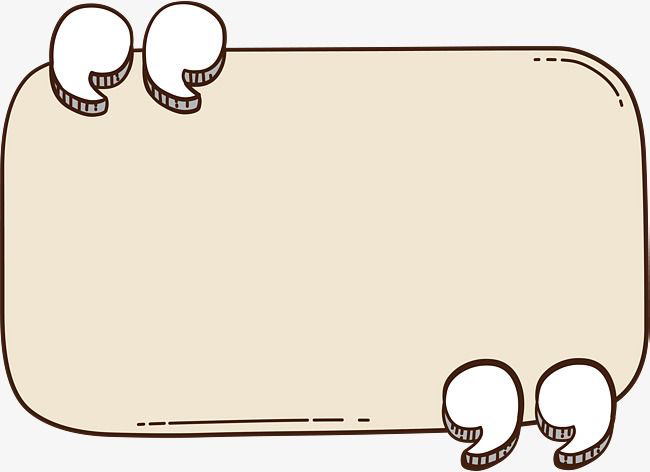 33
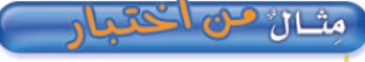 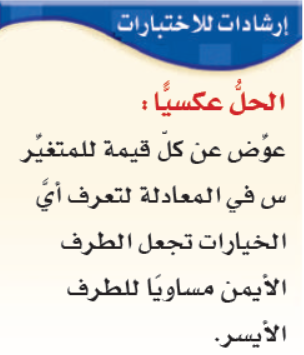 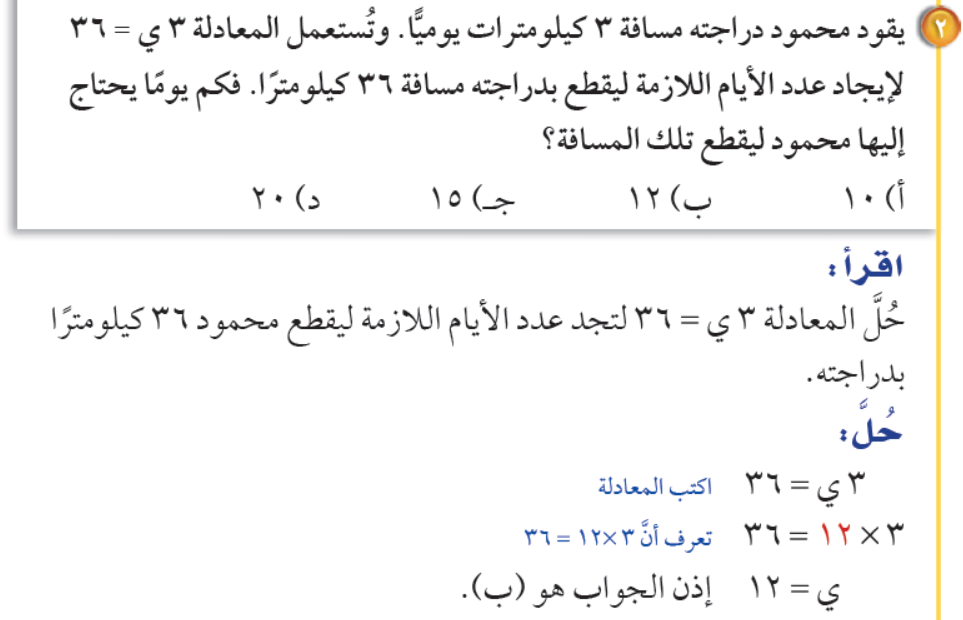 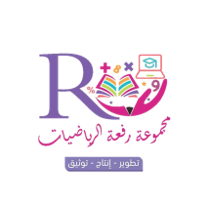 منى الثبيتي
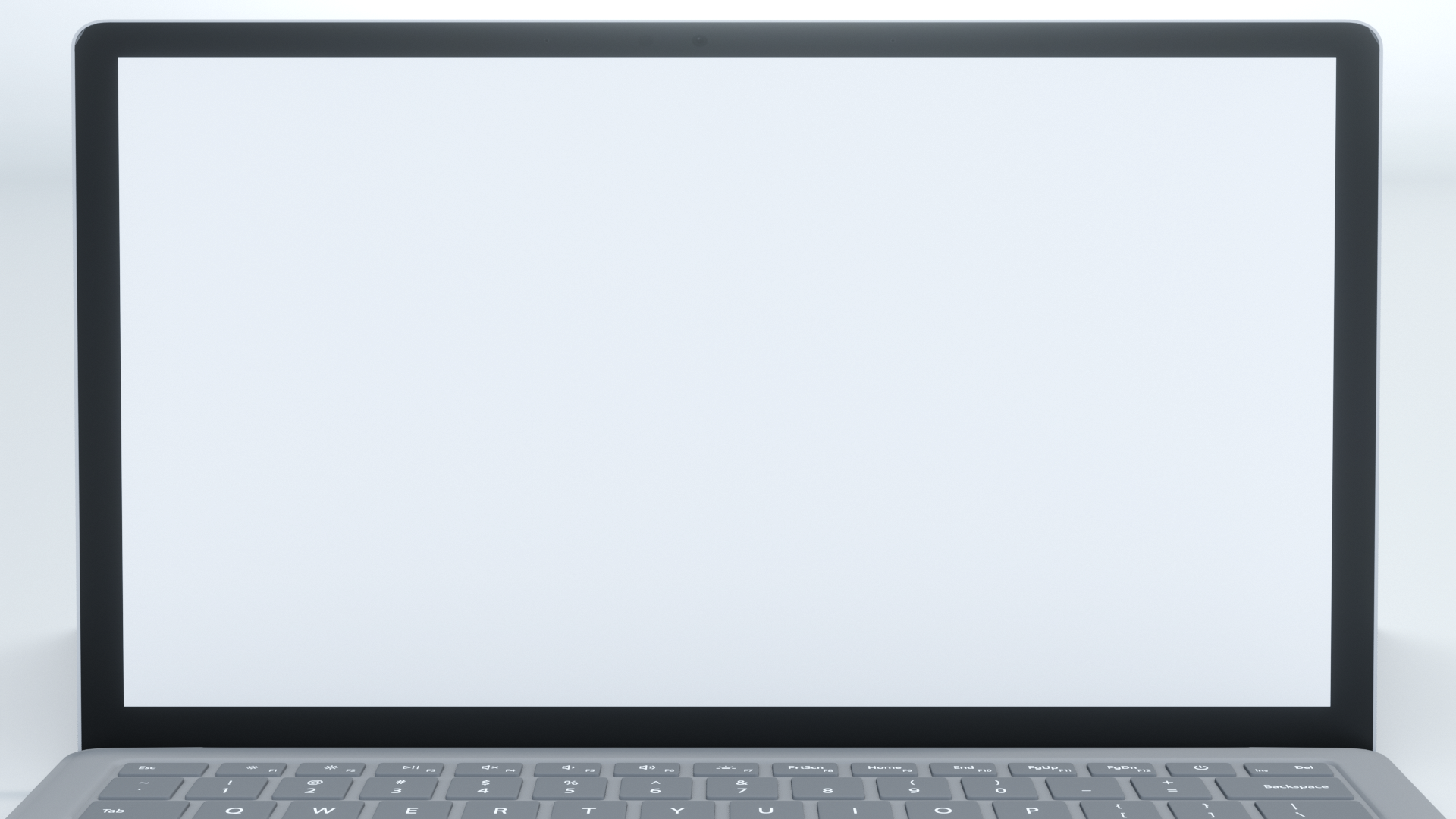 عنوان الدرس :
التاريخ :   /    / 1443هـ
الجبر : المعادلات
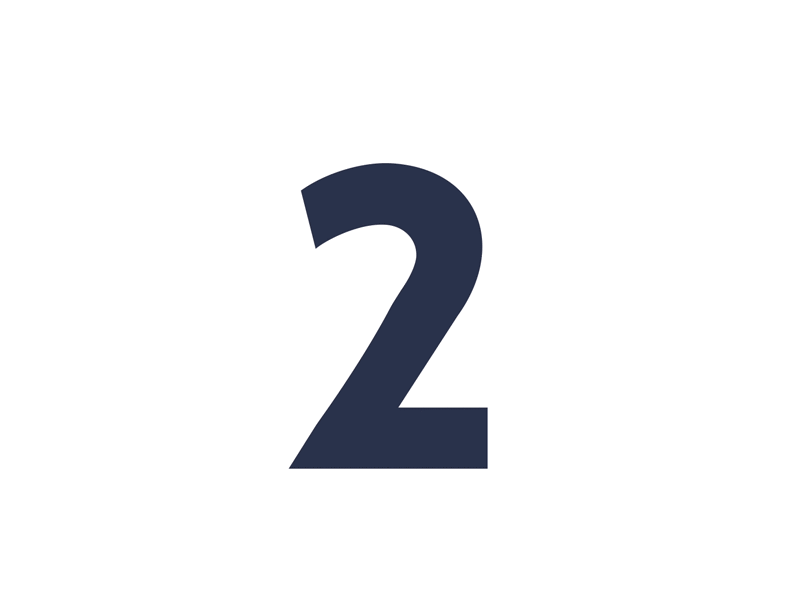 الحصة  :     الفصل : 1 /
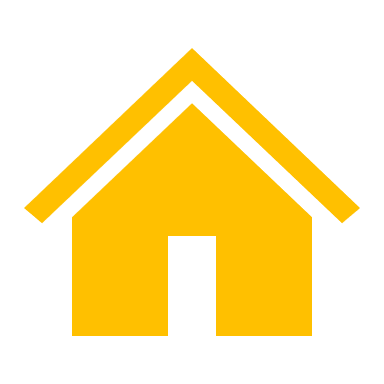 ص
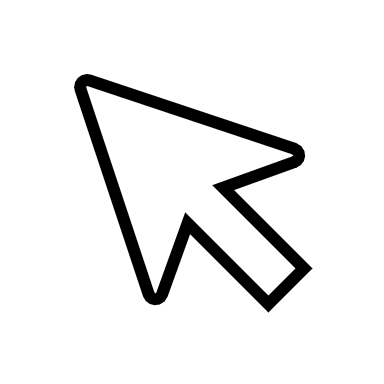 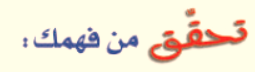 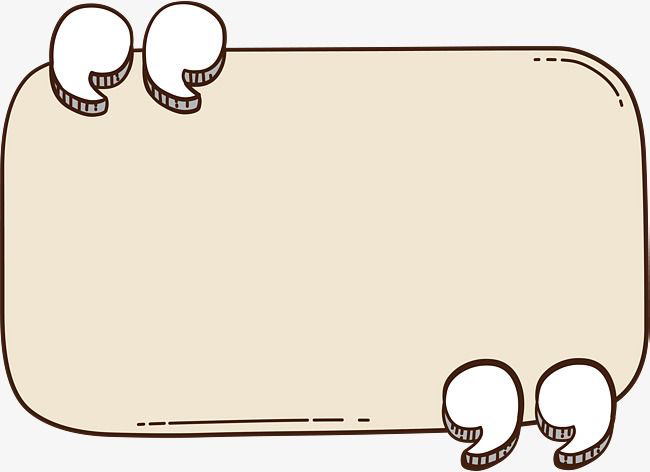 33
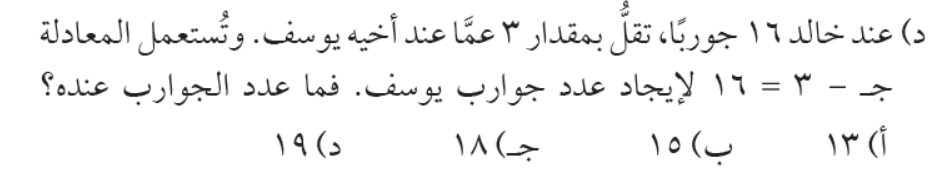 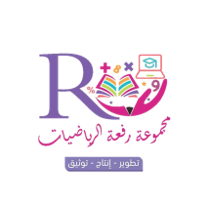 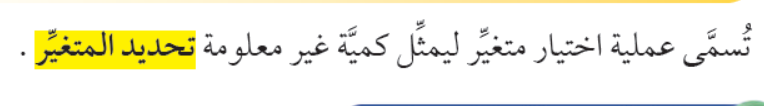 منى الثبيتي
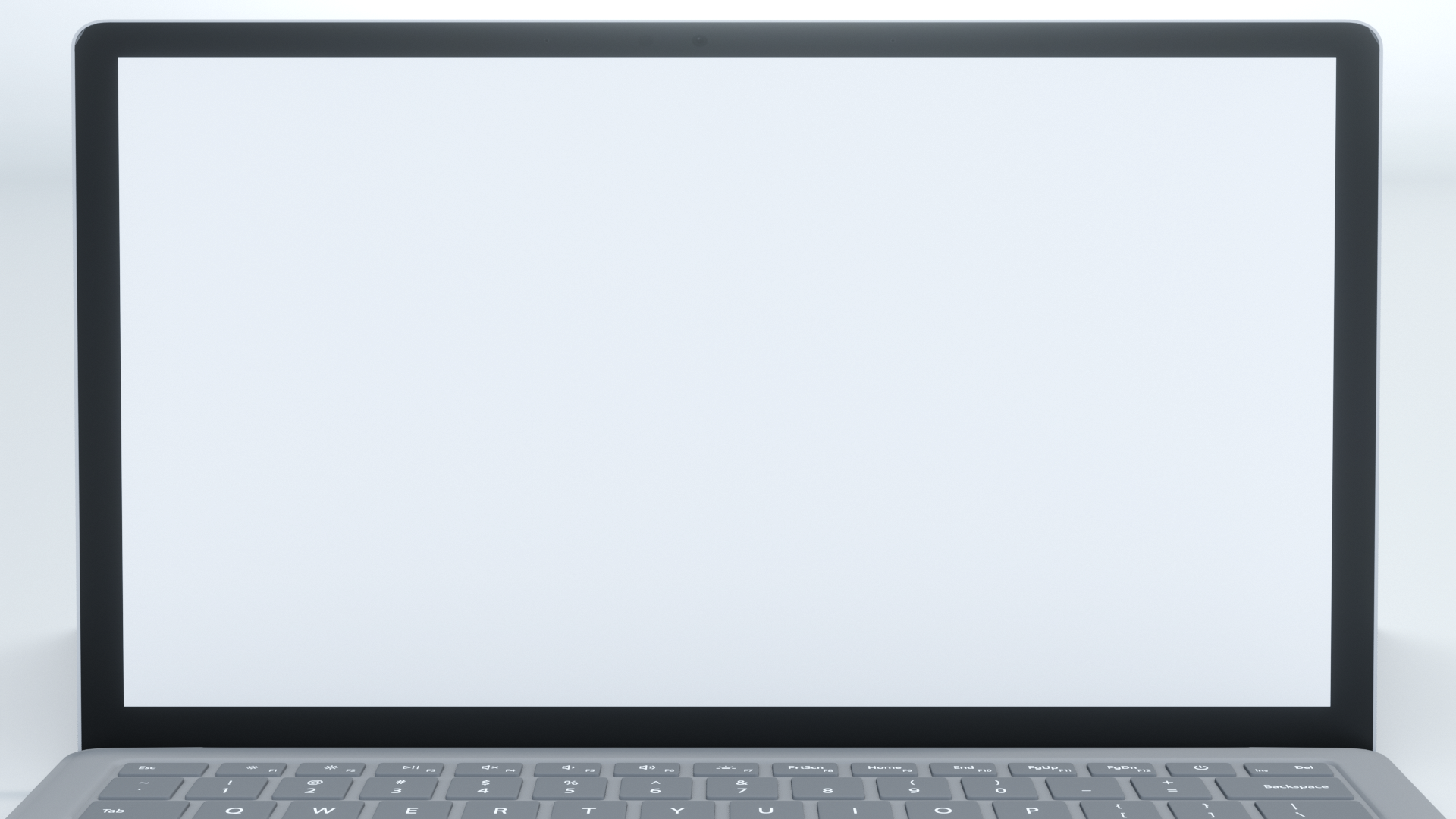 عنوان الدرس :
التاريخ :   /    / 1443هـ
الجبر : المعادلات
الحصة  :     الفصل : 1 /
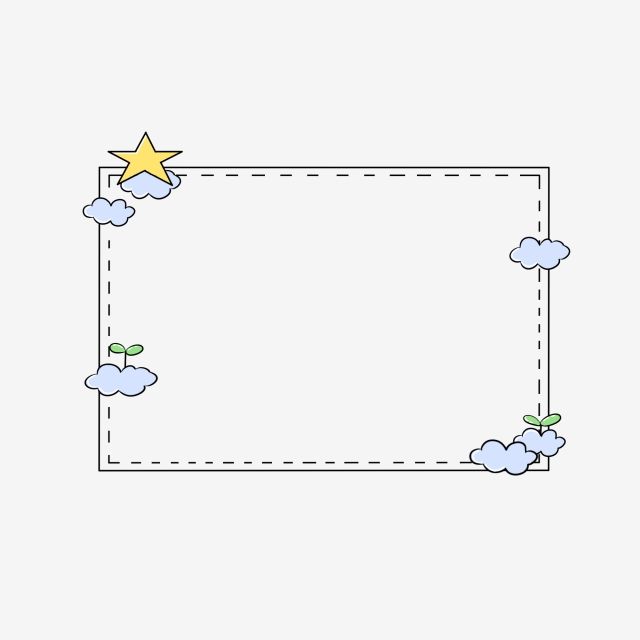 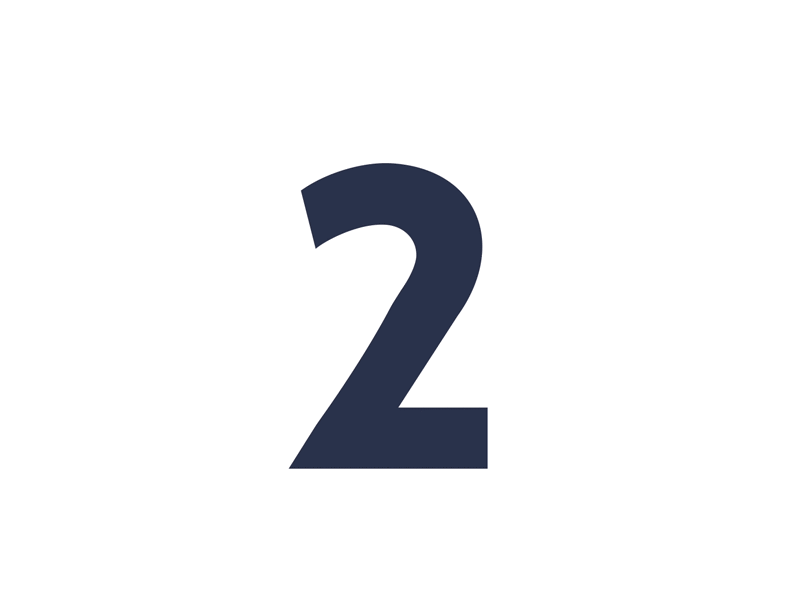 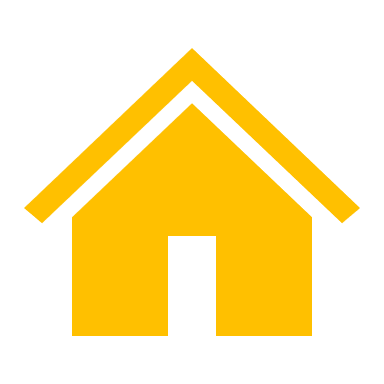 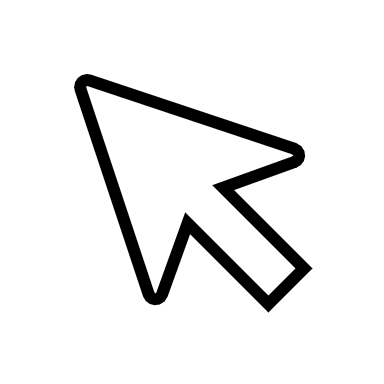 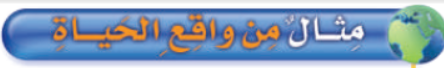 ص 33
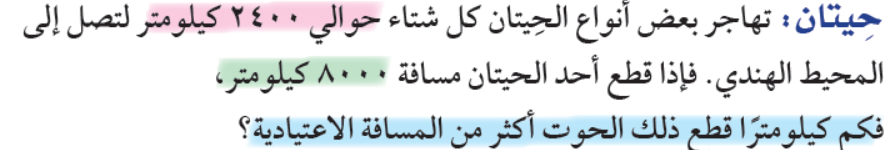 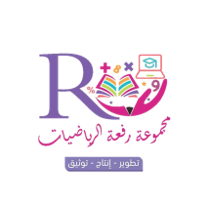 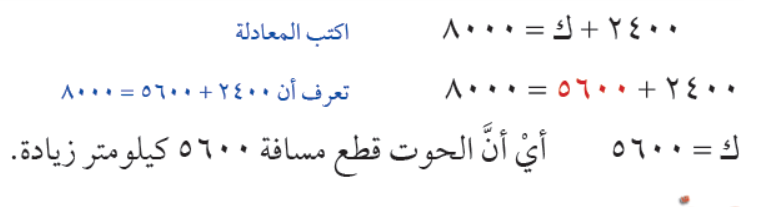 منى الثبيتي
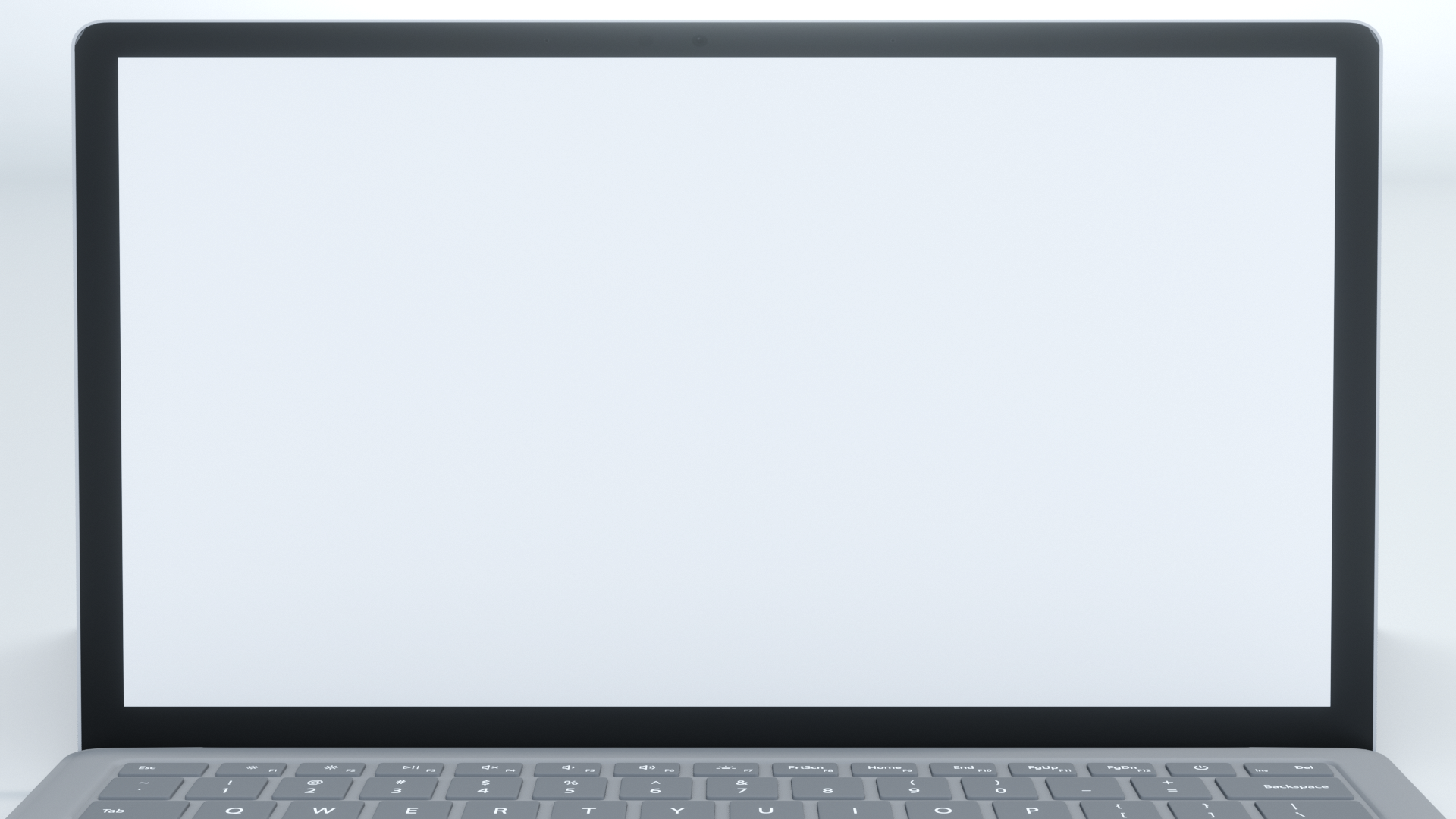 عنوان الدرس :
التاريخ :   /    / 1443هـ
المتغيرات والعبارات الجبرية
الحصة  :     الفصل : 1 /
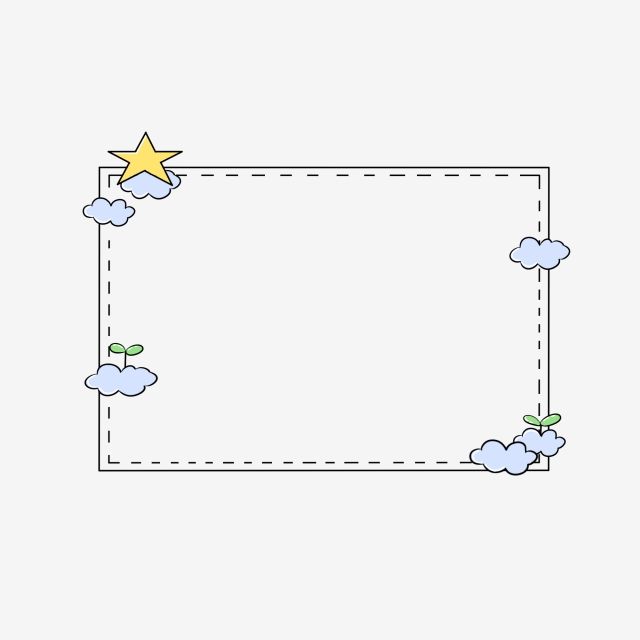 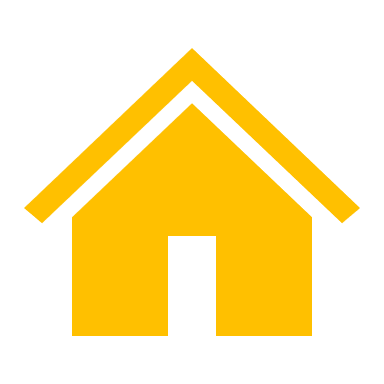 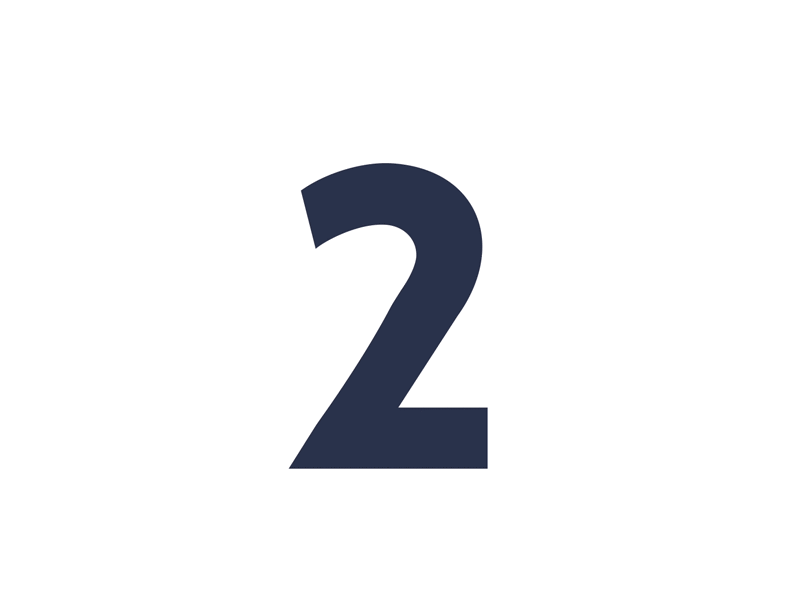 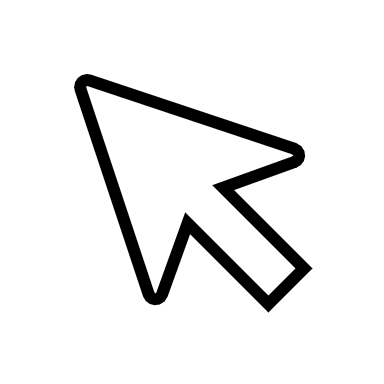 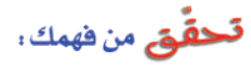 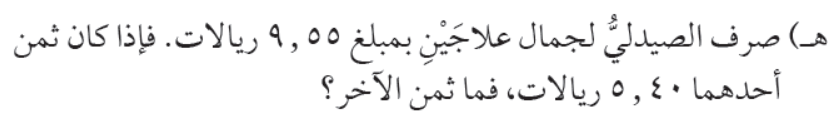 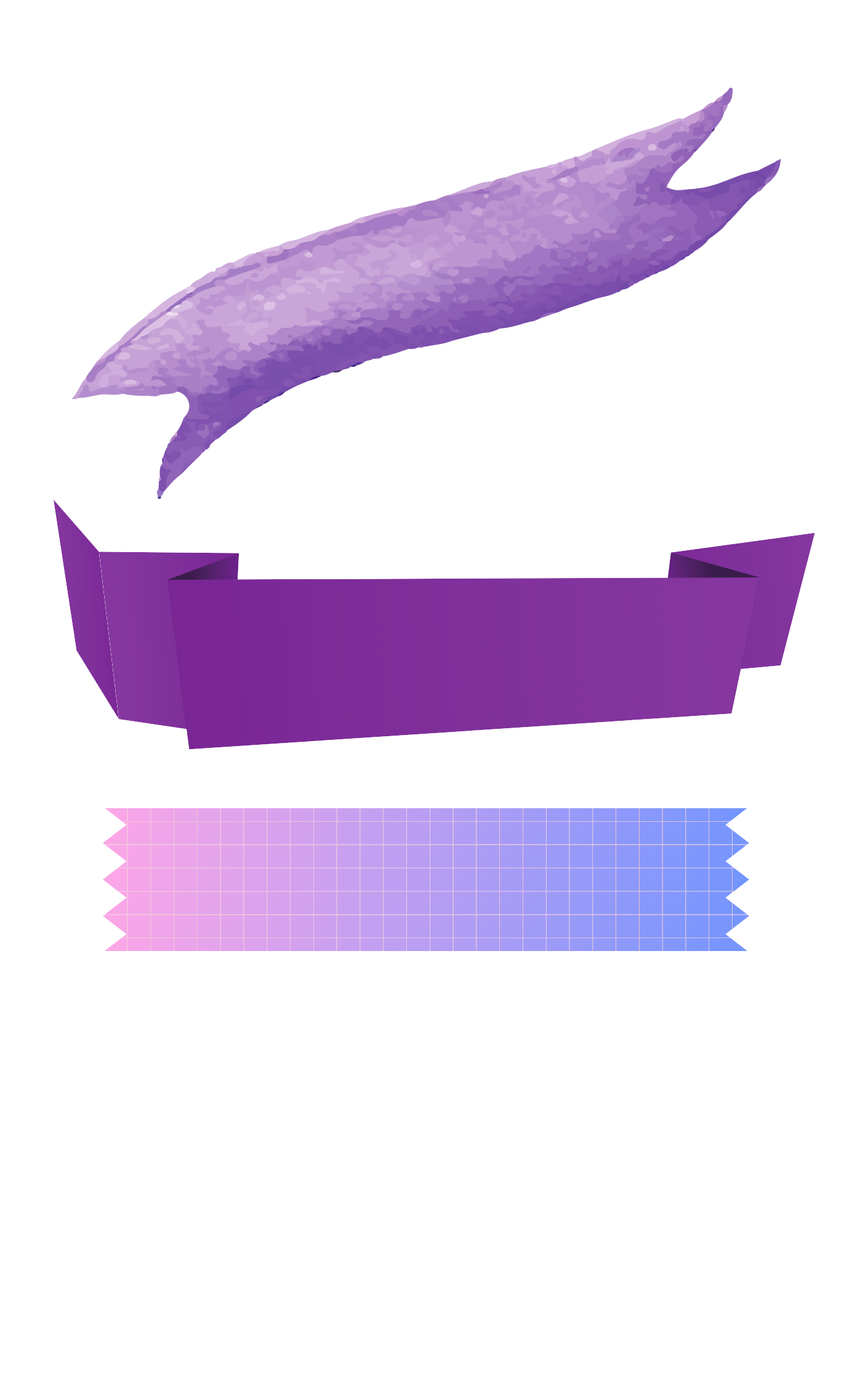 ص 33
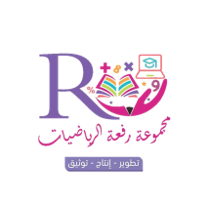 منى الثبيتي
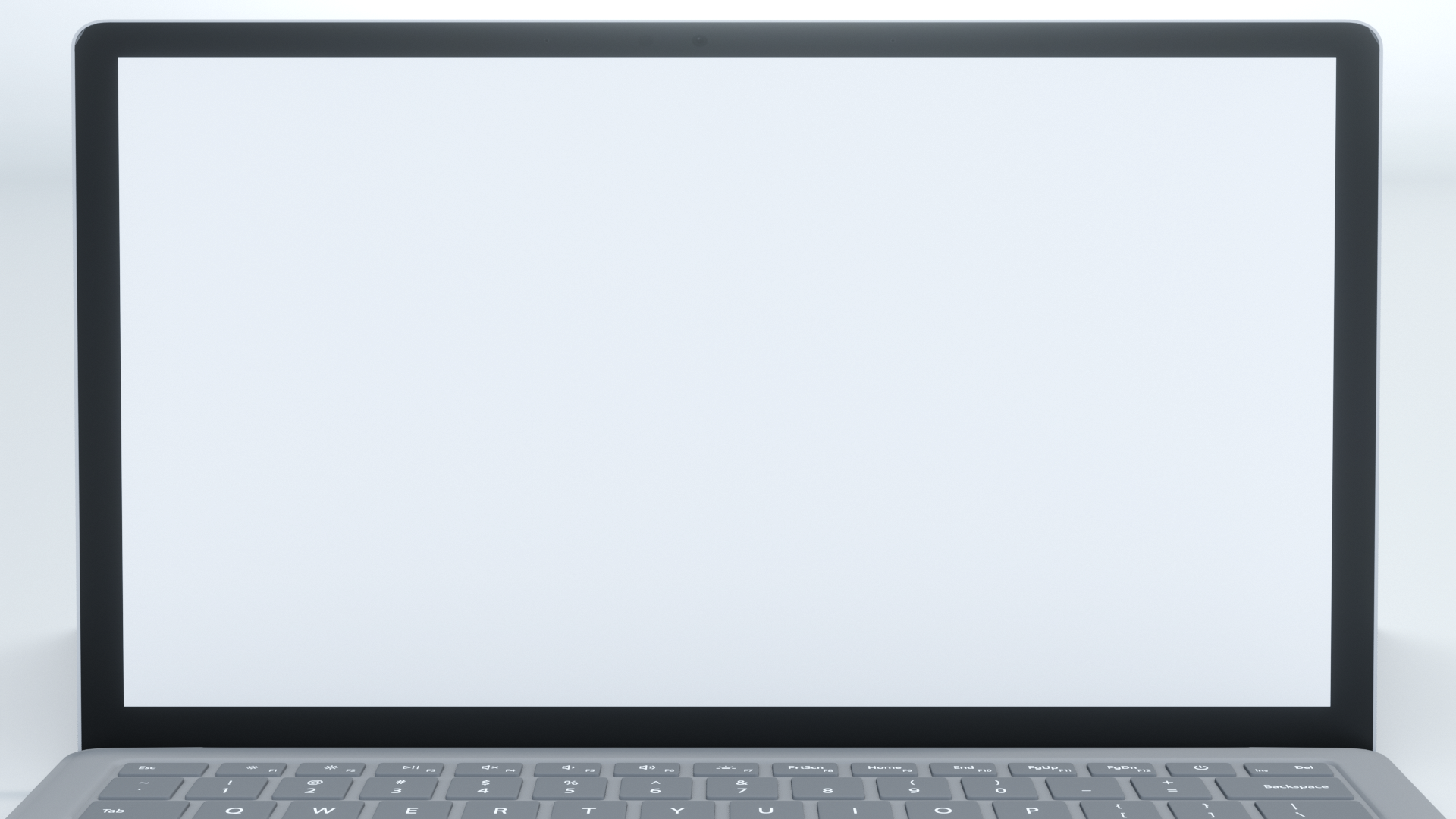 عنوان الدرس :
التاريخ :   /    / 1443هـ
الجبر: المعادلات
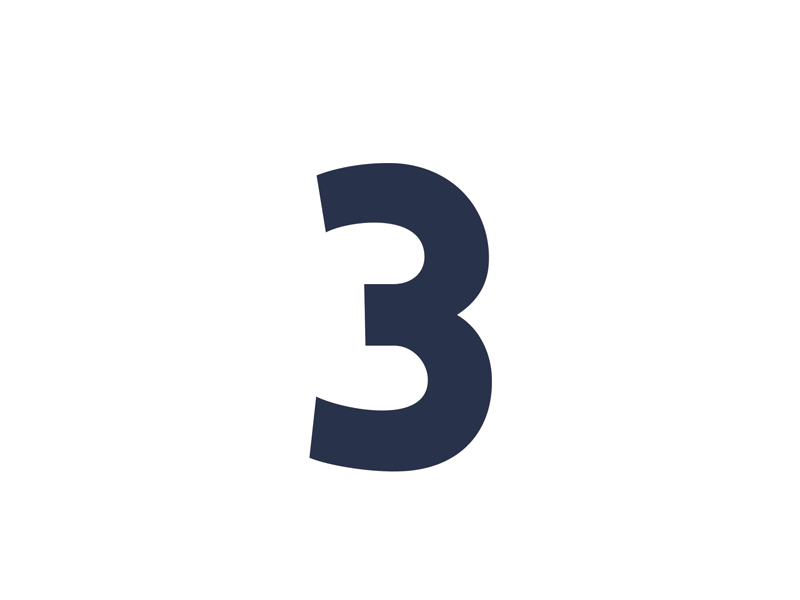 الحصة  :     الفصل : 1 /
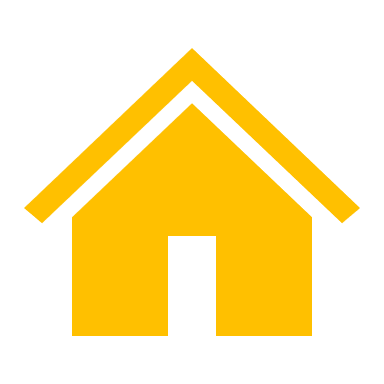 ص 34
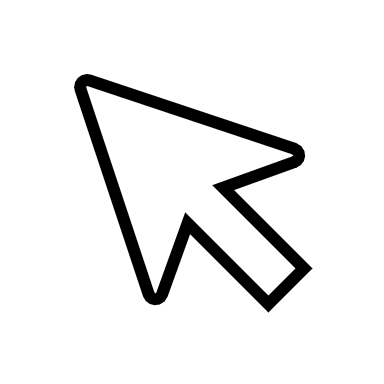 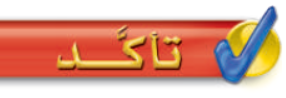 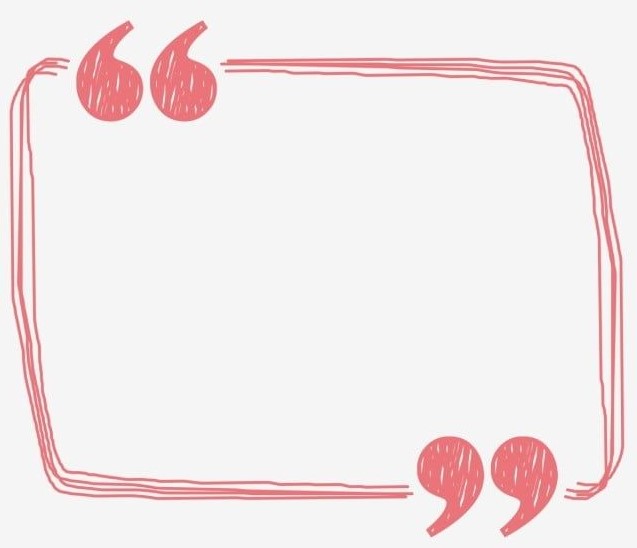 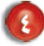 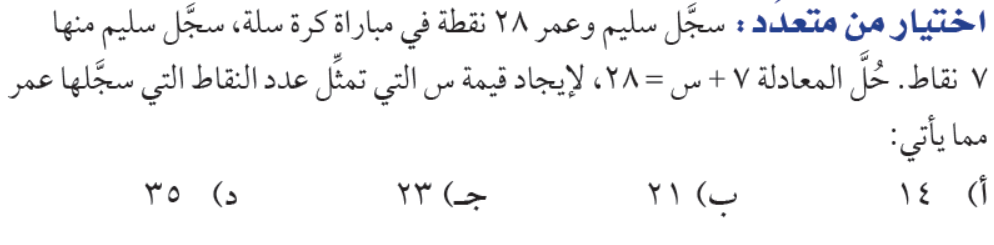 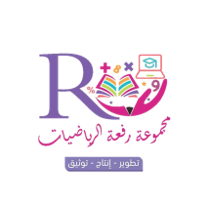 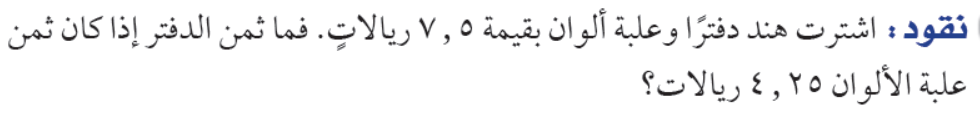 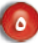 منى الثبيتي
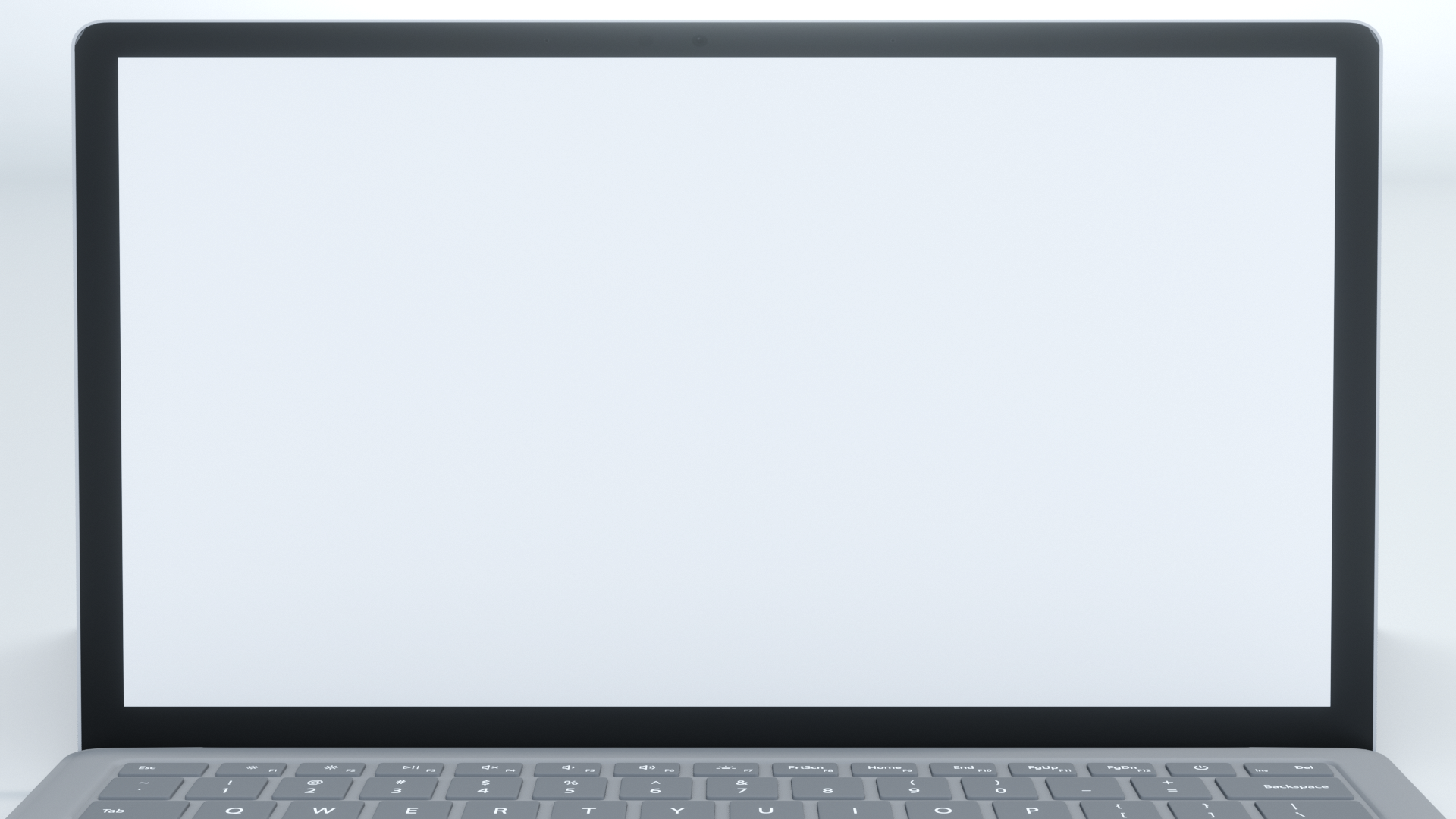 عنوان الدرس :
التاريخ :   /    / 1443هـ
الجبر: المعادلات
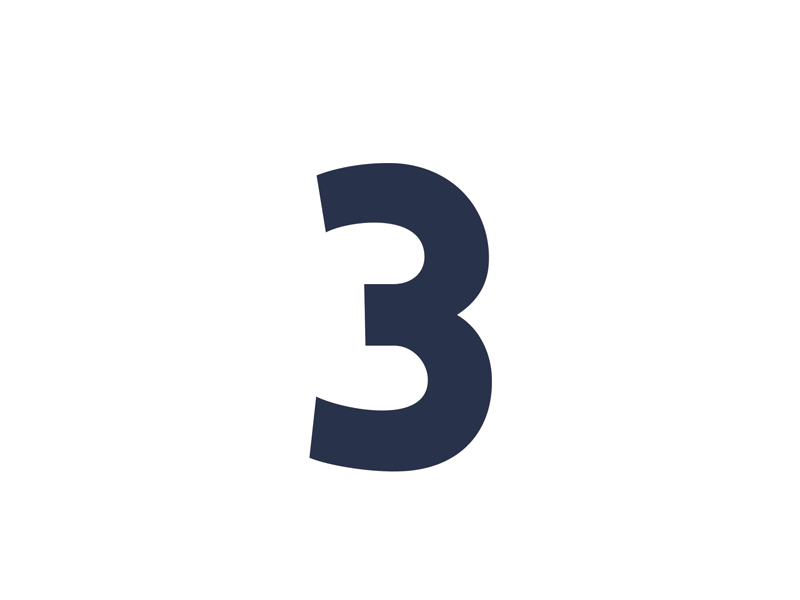 الحصة  :     الفصل : 1 /
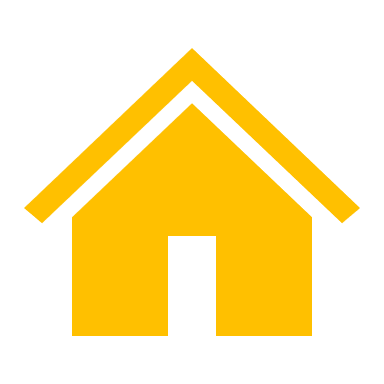 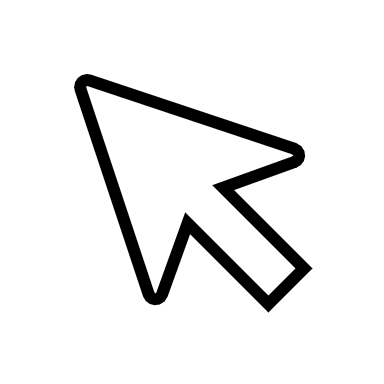 ص
ص
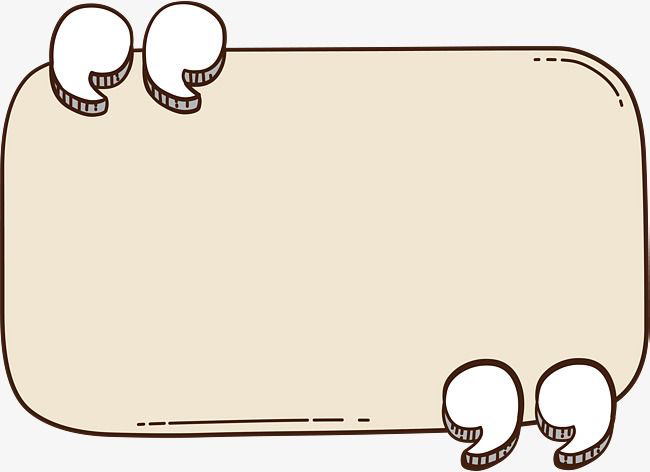 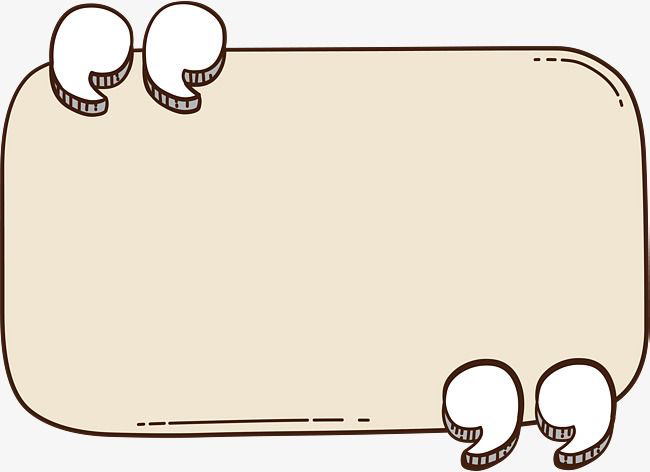 35
35
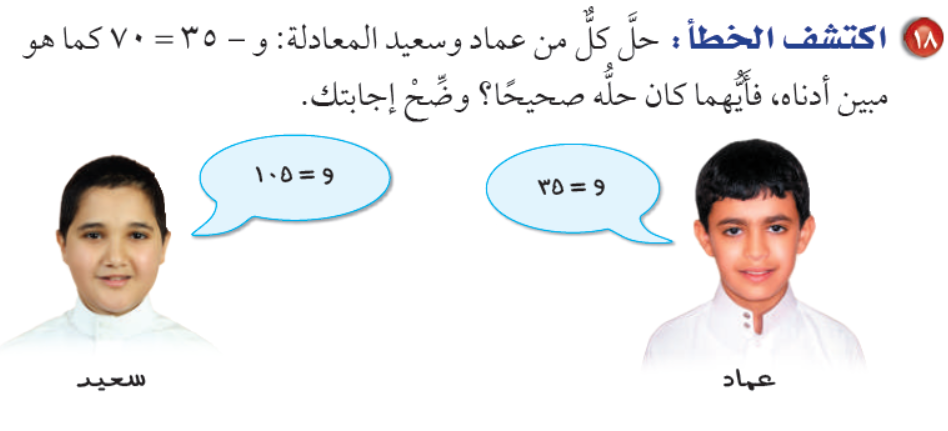 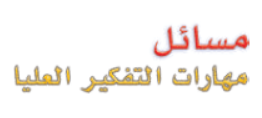 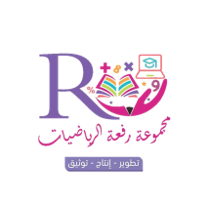 منى الثبيتي
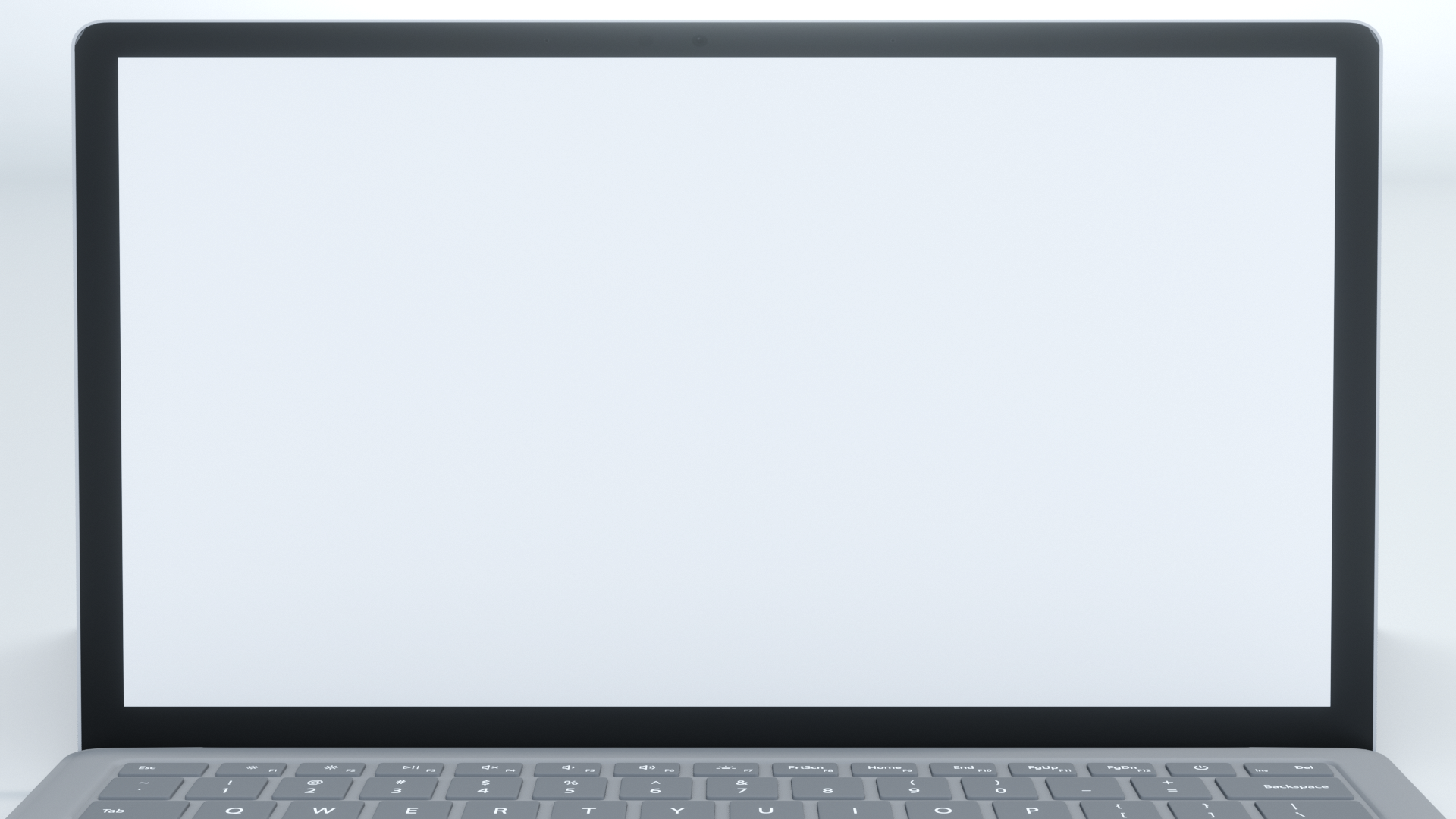 عنوان الدرس :
التاريخ :   /    / 1443هـ
الجبر : المعادلات
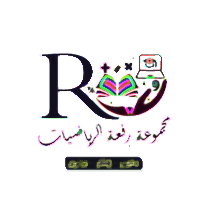 الحصة  :     الفصل : 1 /
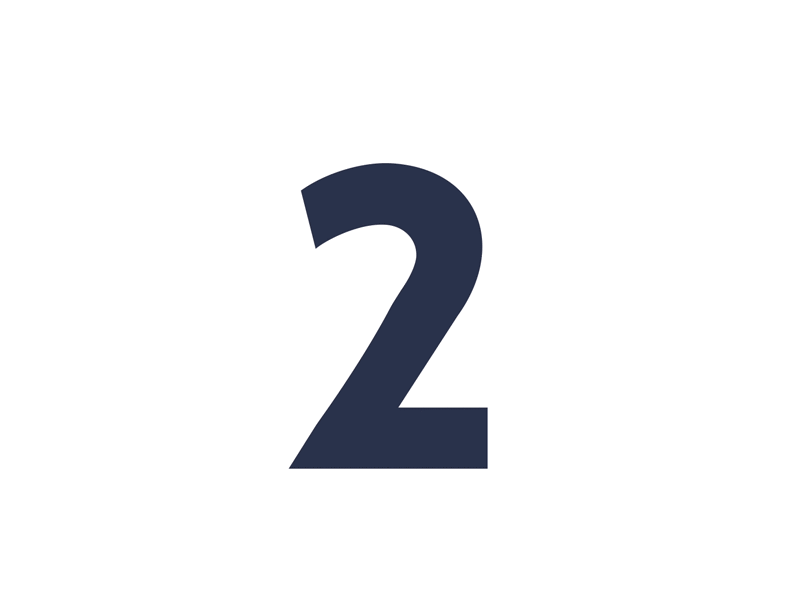 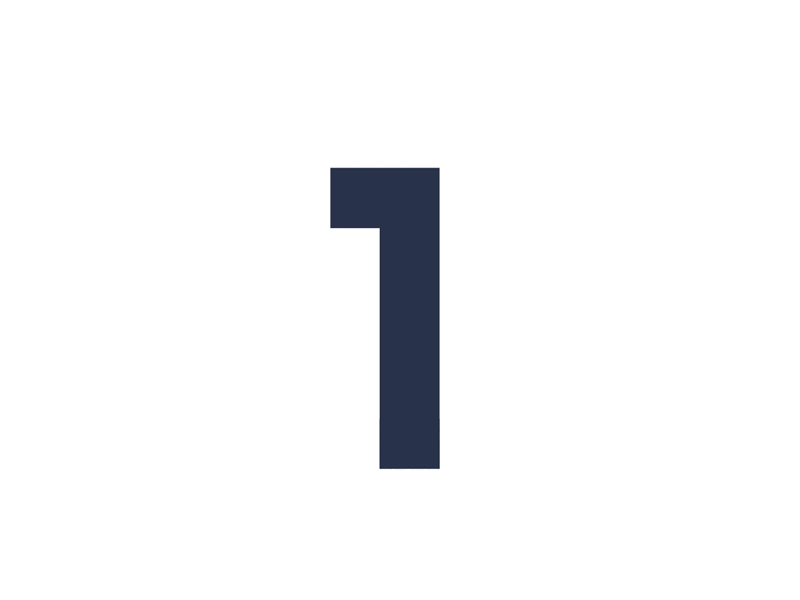 التدريس
التركيز
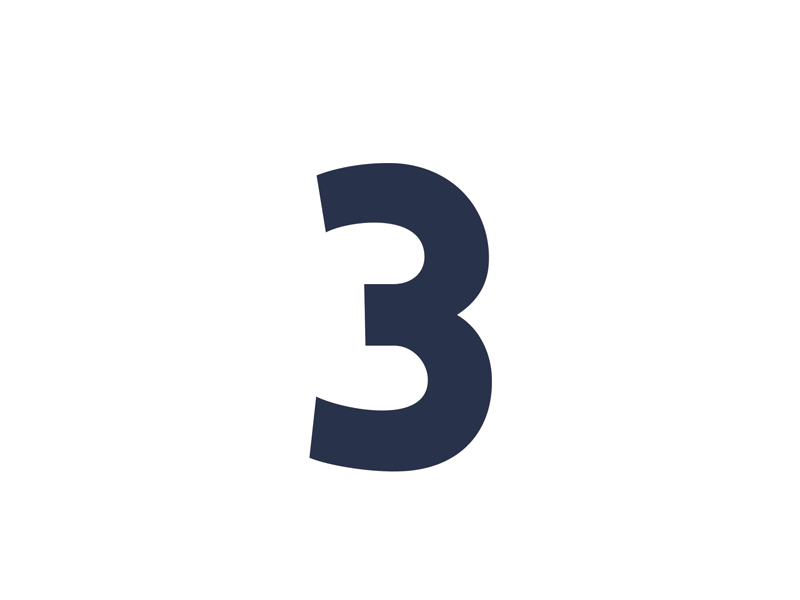 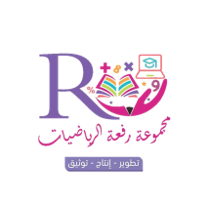 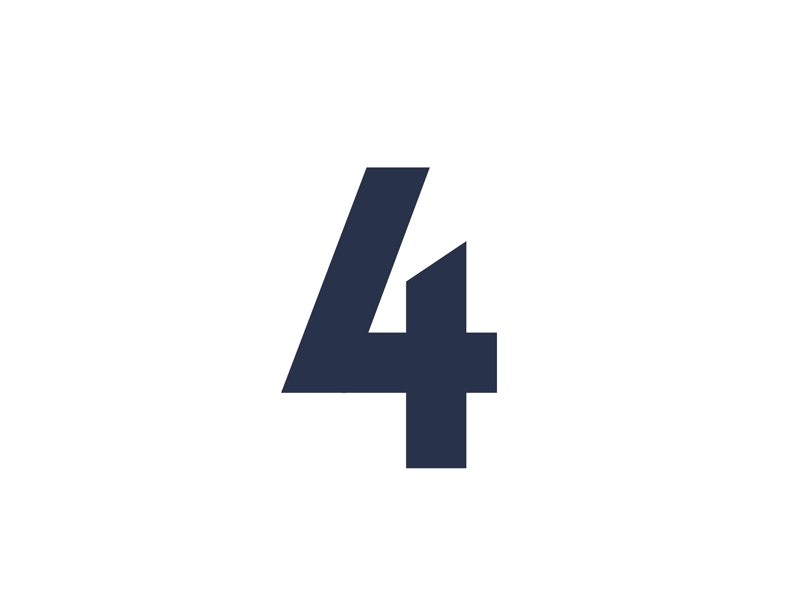 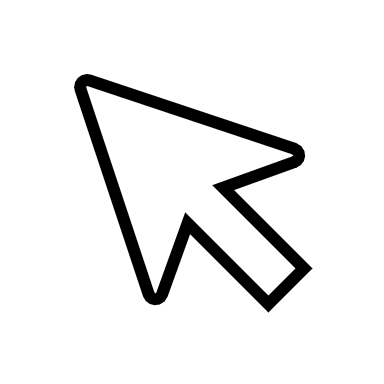 التدريب
التقويم
منى الثبيتي
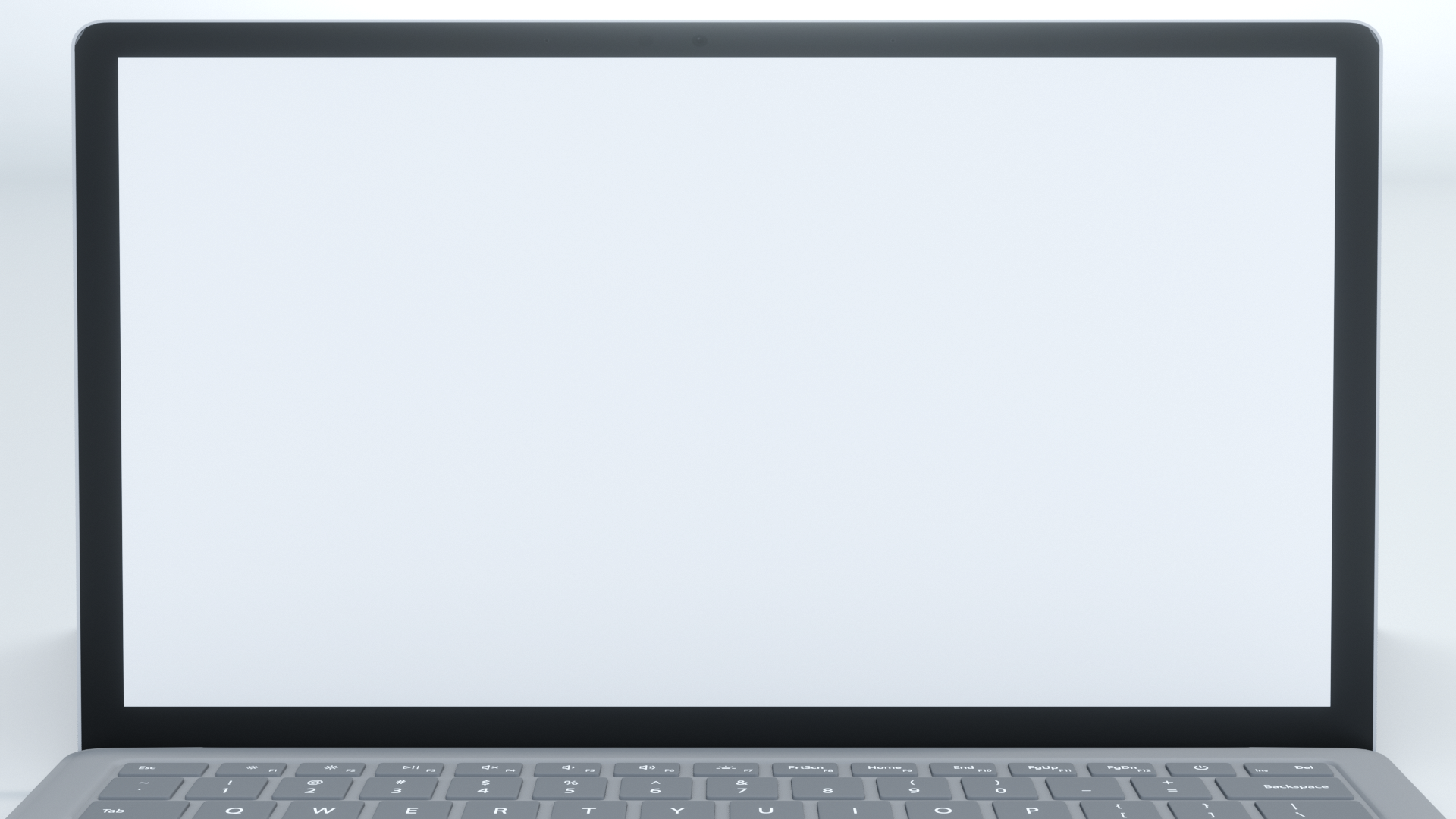 عنوان الدرس :
التاريخ :   /    / 1443هـ
الجبر : المعادلات
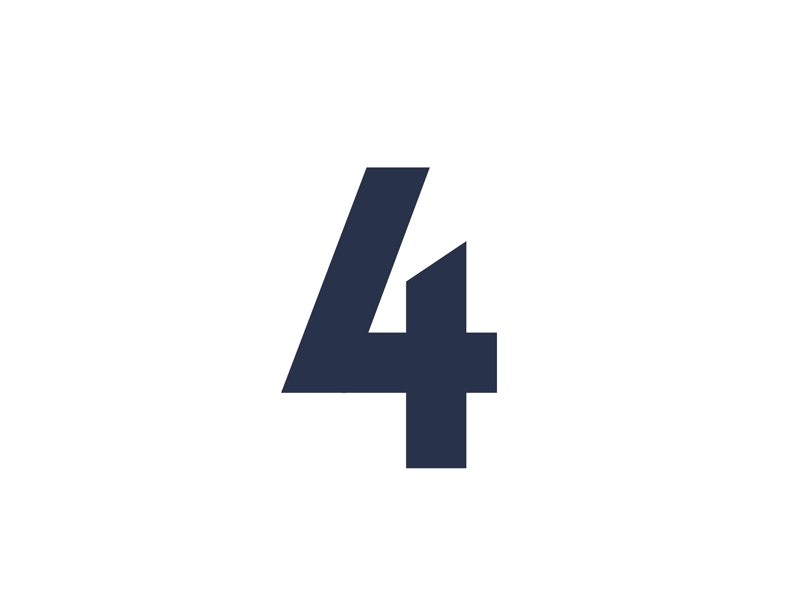 الحصة  :     الفصل : 1 /
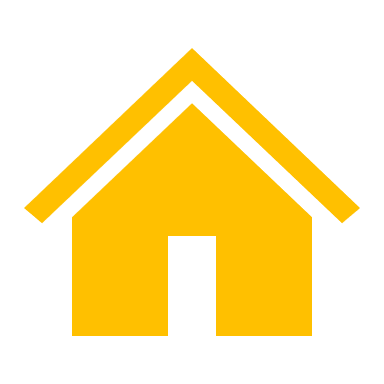 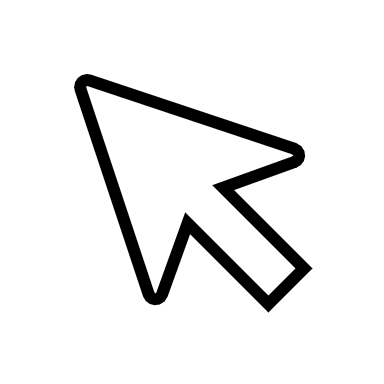 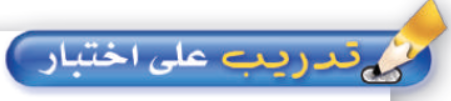 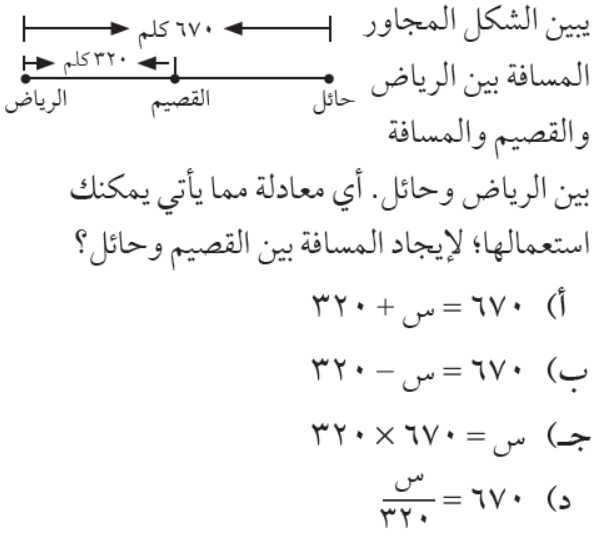 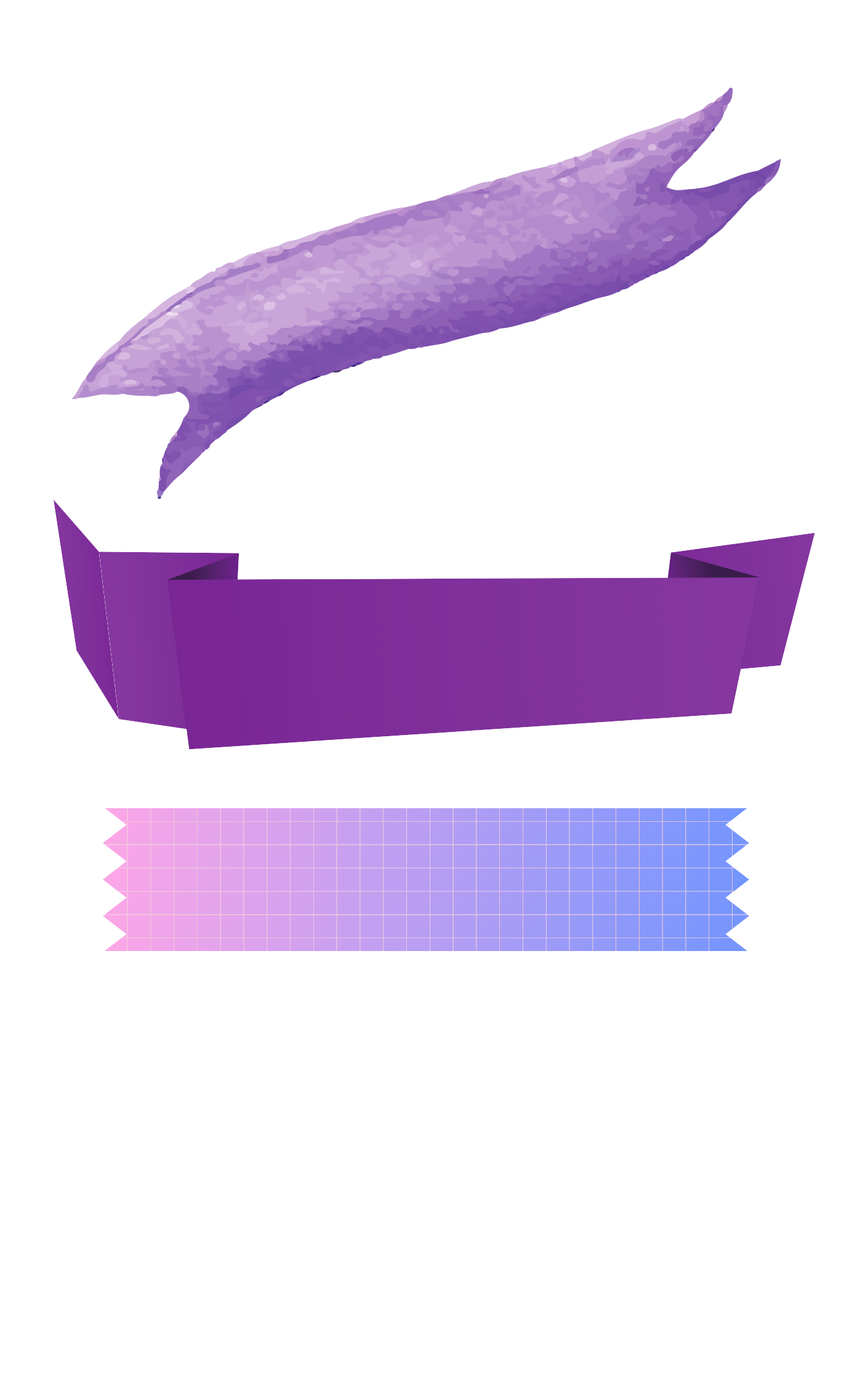 ص 35
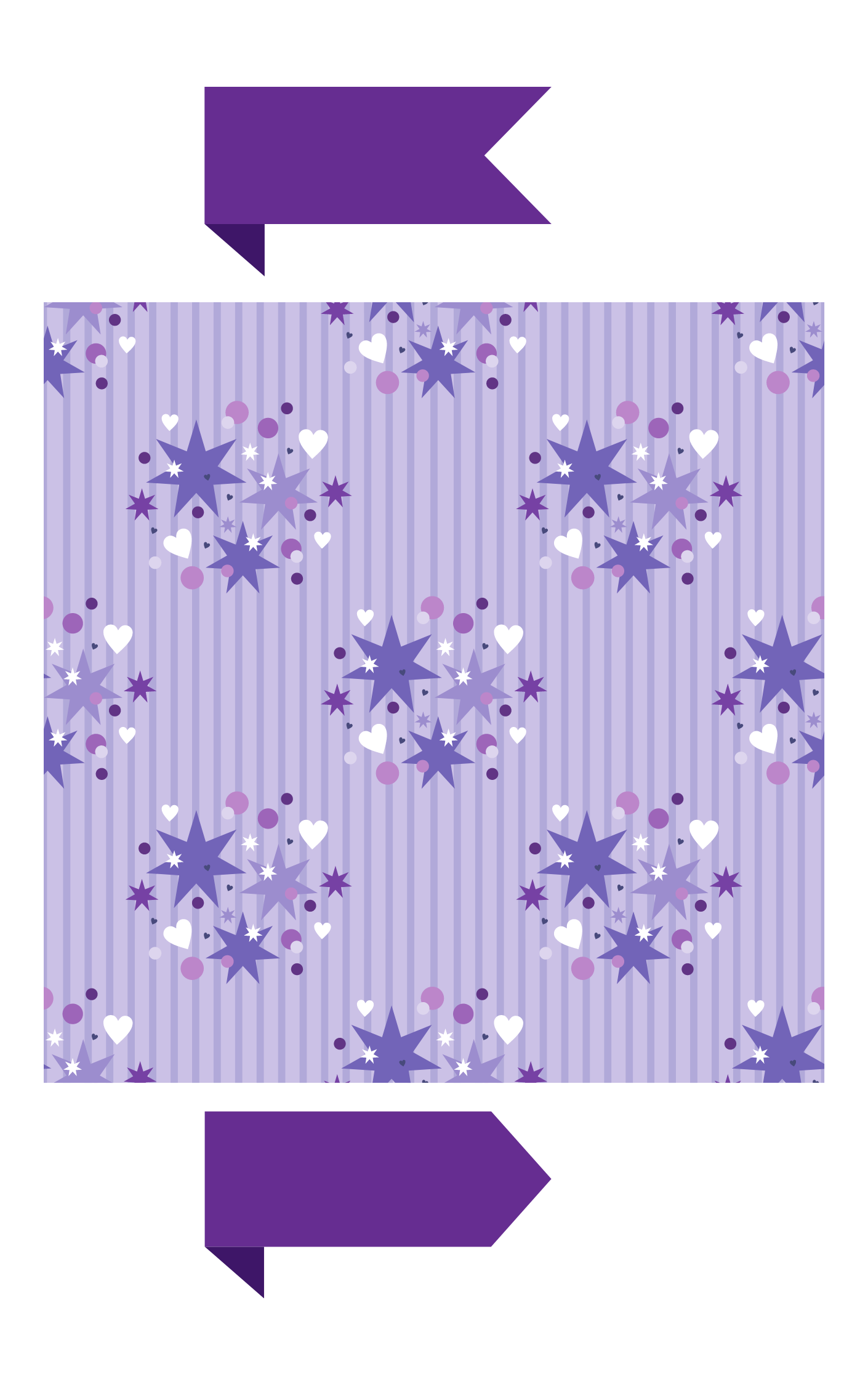 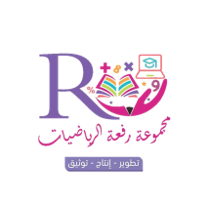 التقويم
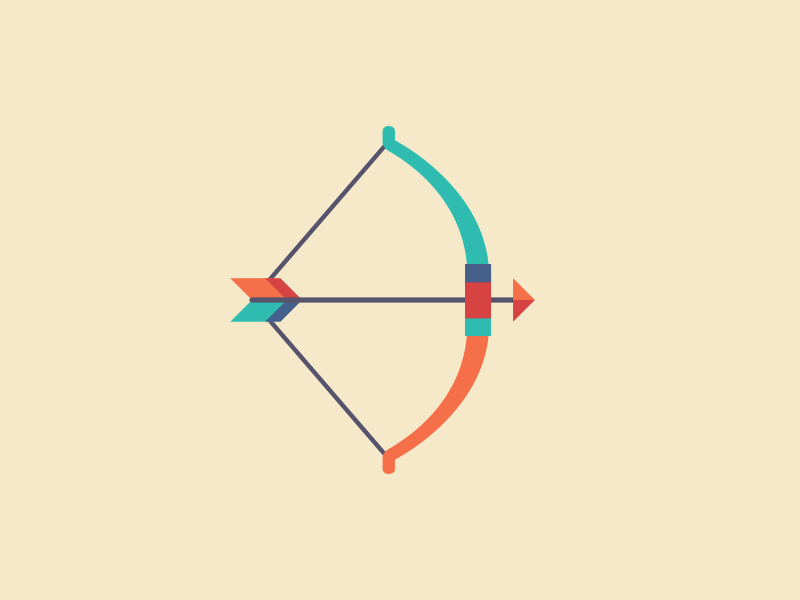 منى الثبيتي
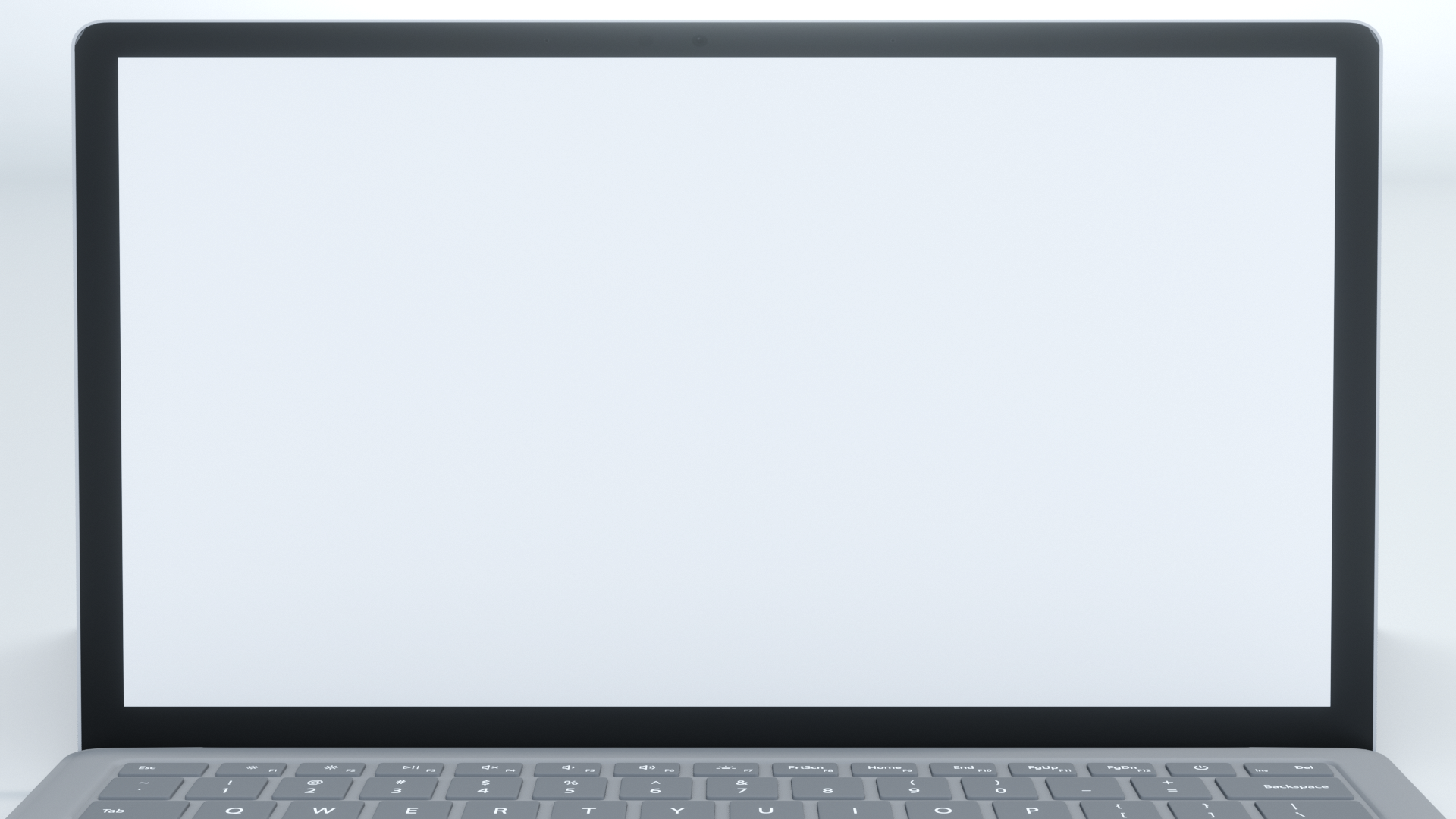 عنوان الدرس :
التاريخ :   /    / 1443هـ
الجبر : المعادلات
الحصة  :     الفصل : 1 /
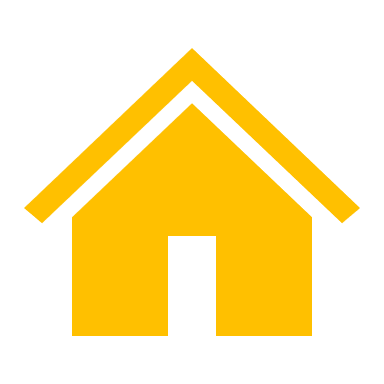 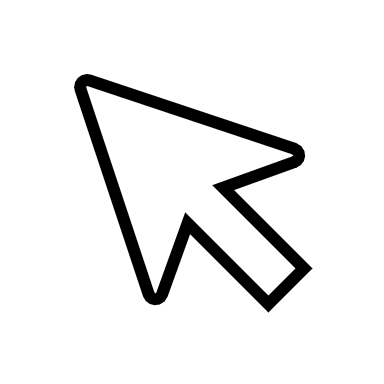 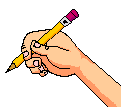 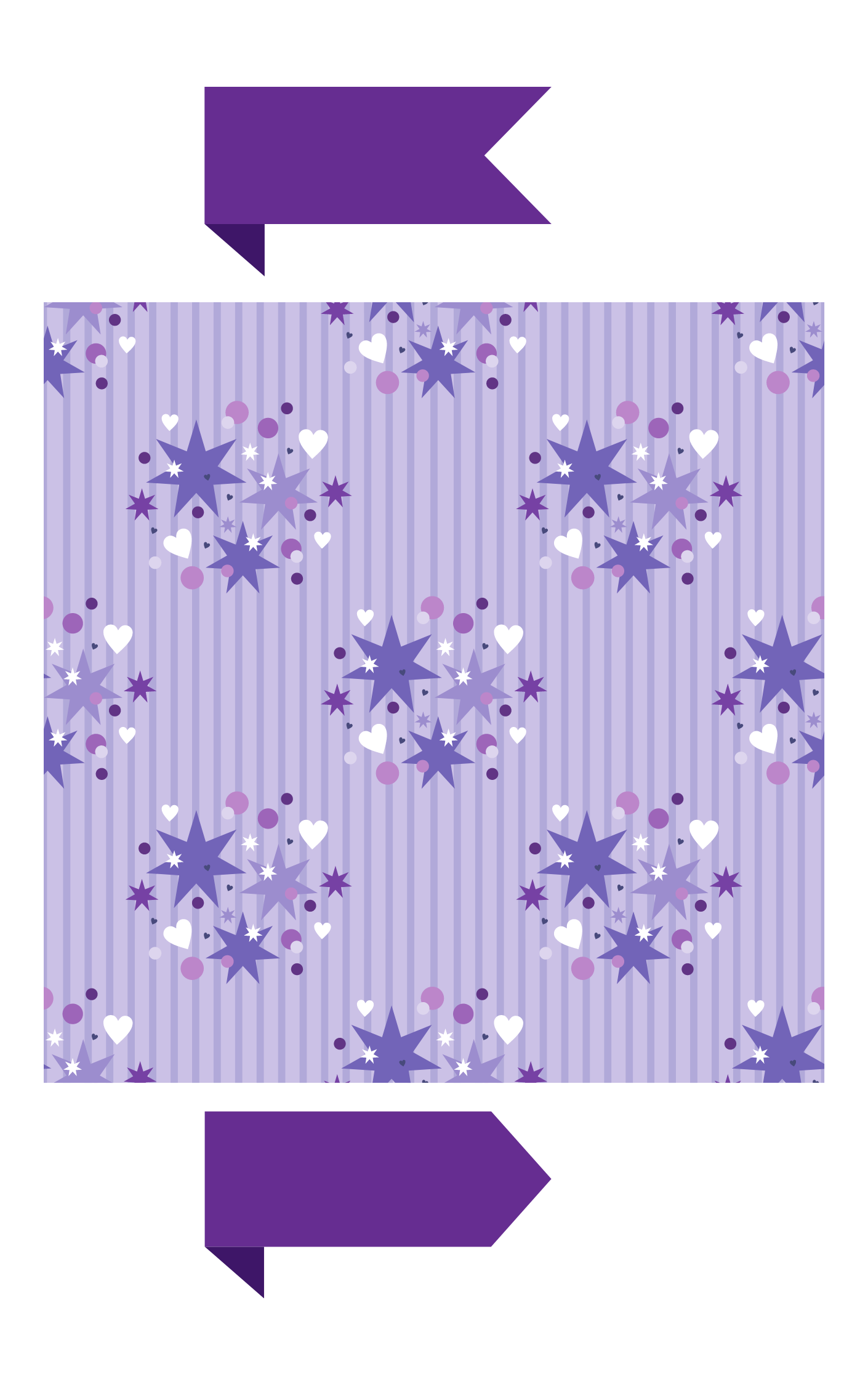 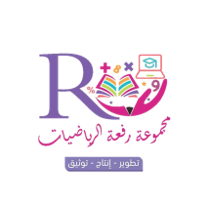 الواجب :
منى الثبيتي
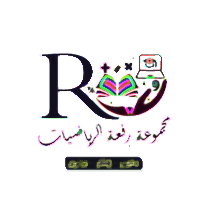 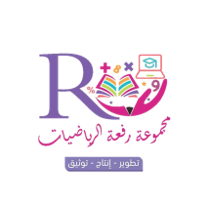 منى الثبيتي